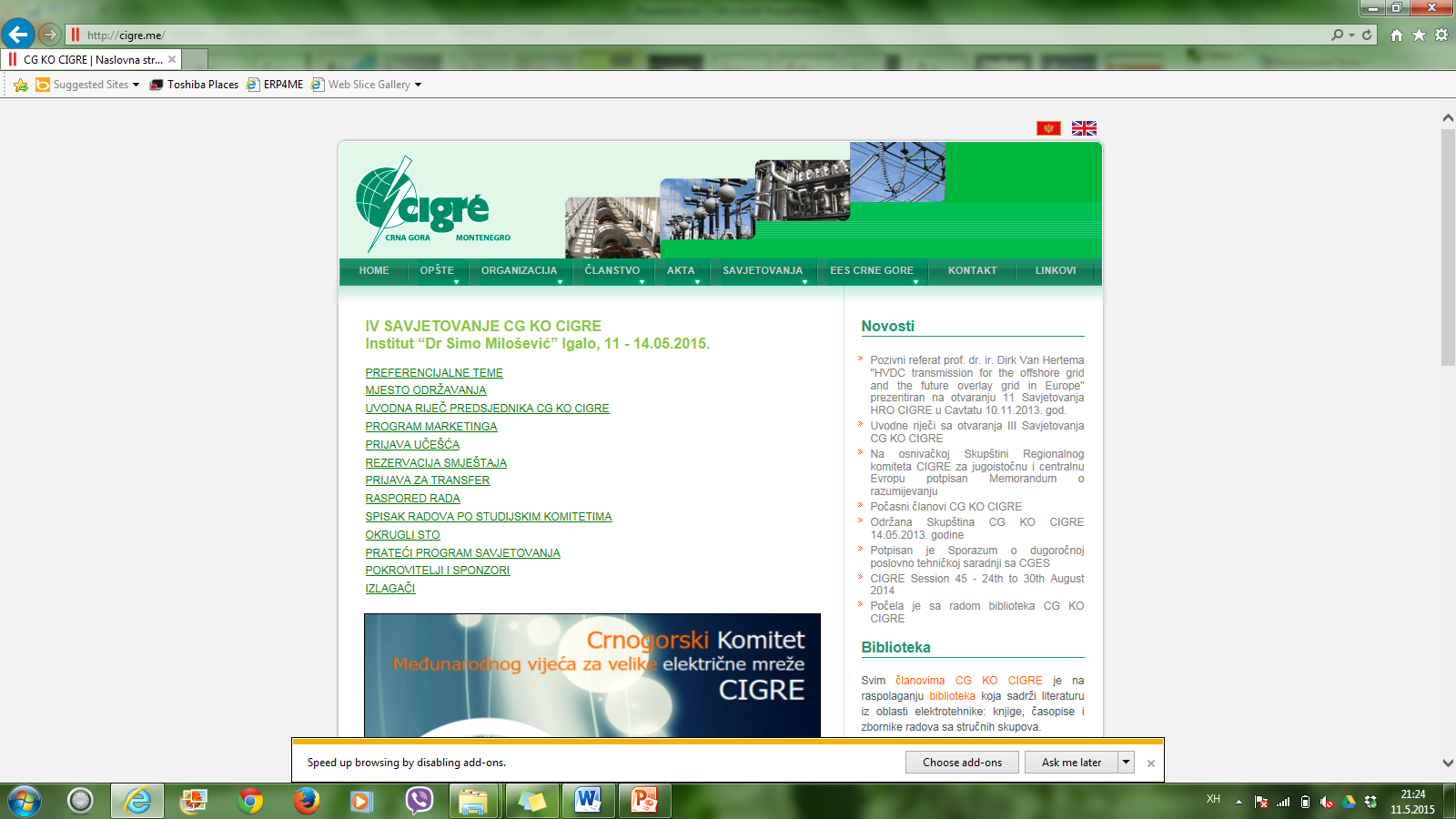 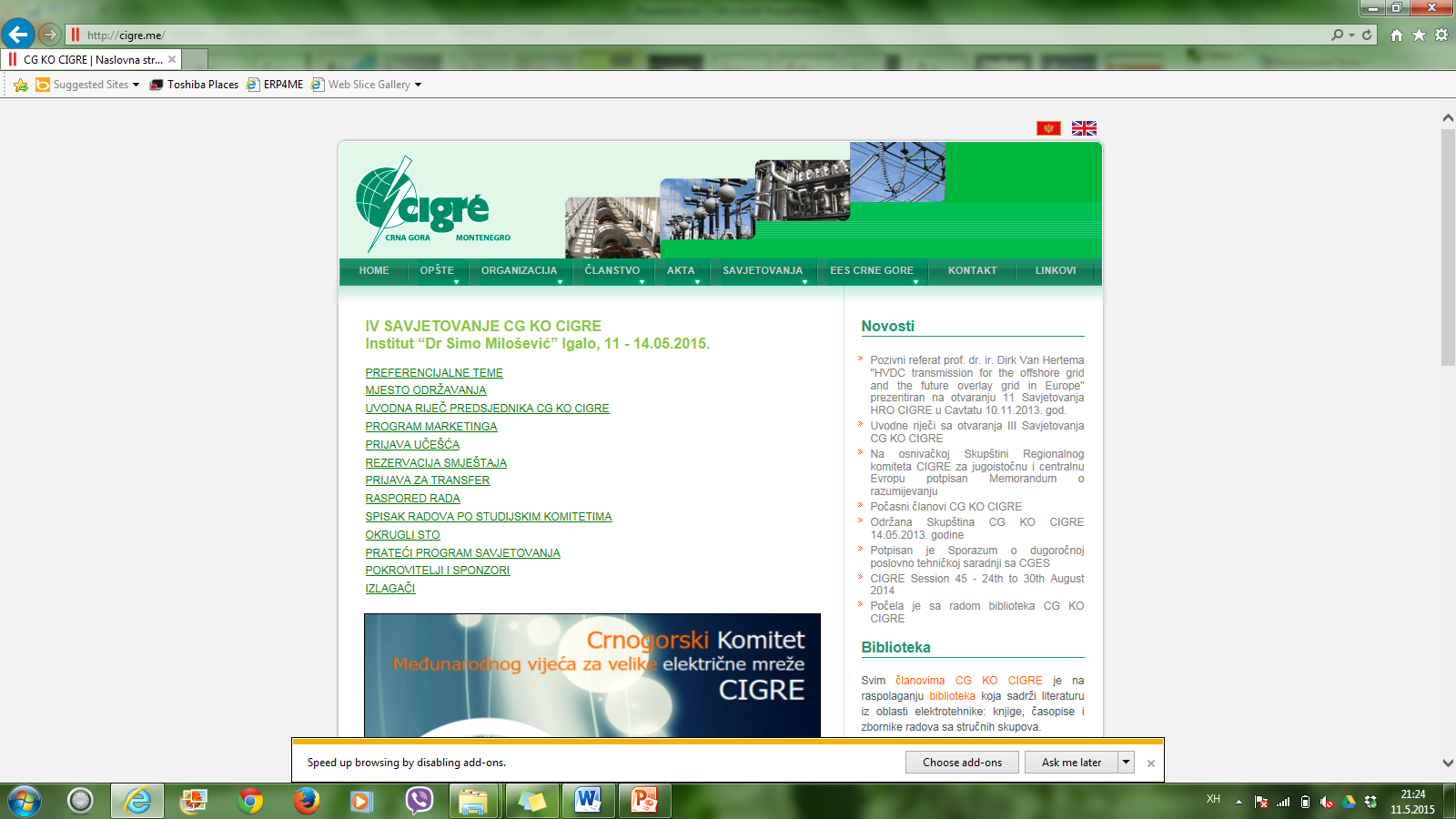 STK C5
IV SAVJETOVANJE              Igalo, 11.-14.5.2015.
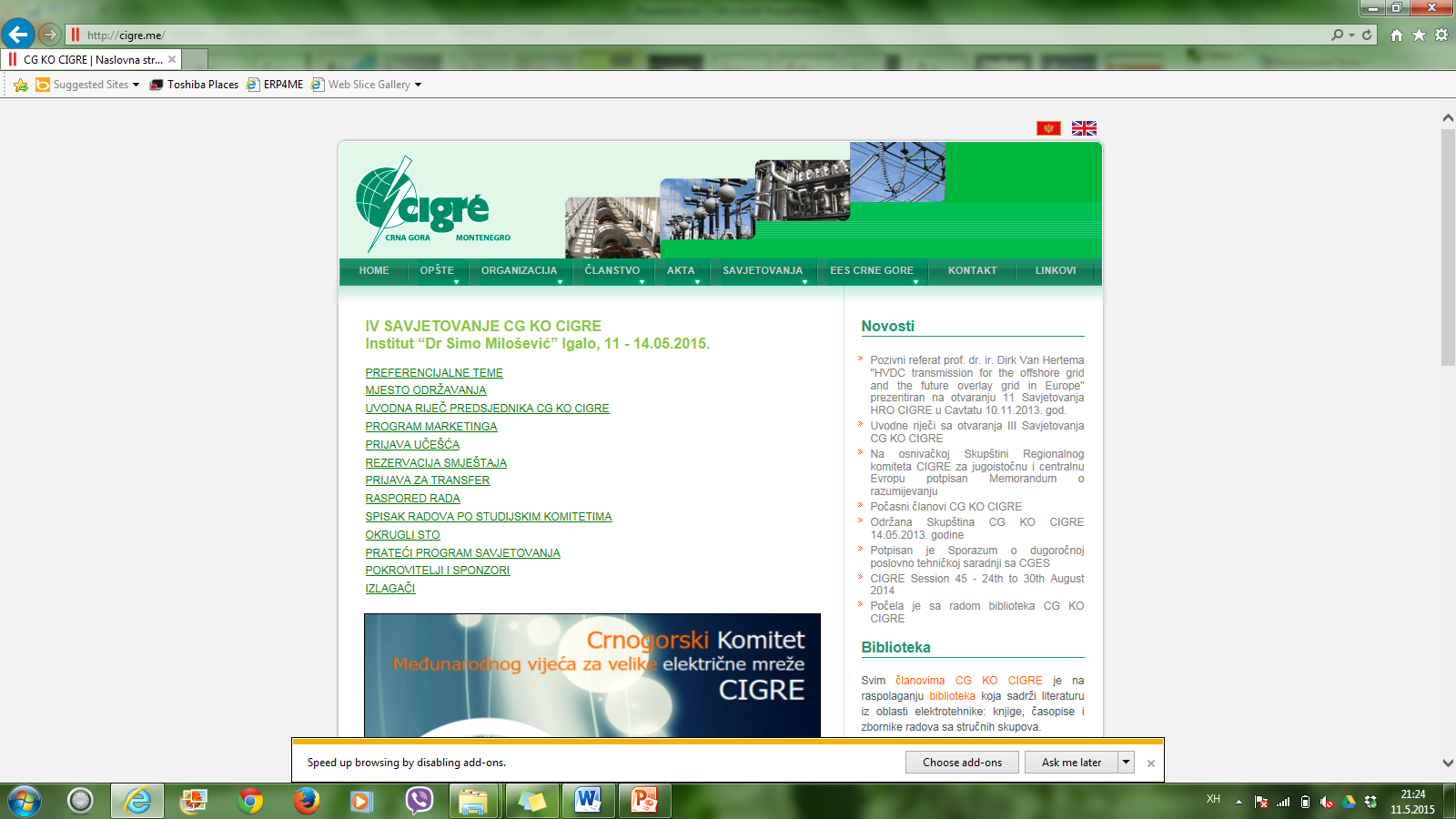 SISTEMSKE USLUGE I MODEL ALOKACIJE TROŠKOVA BALANSIRANJA
EES-A CRNE GORE
Dr Branko Stojković, Ljubo Knežević
Ranko Redžić, Željko Adžić
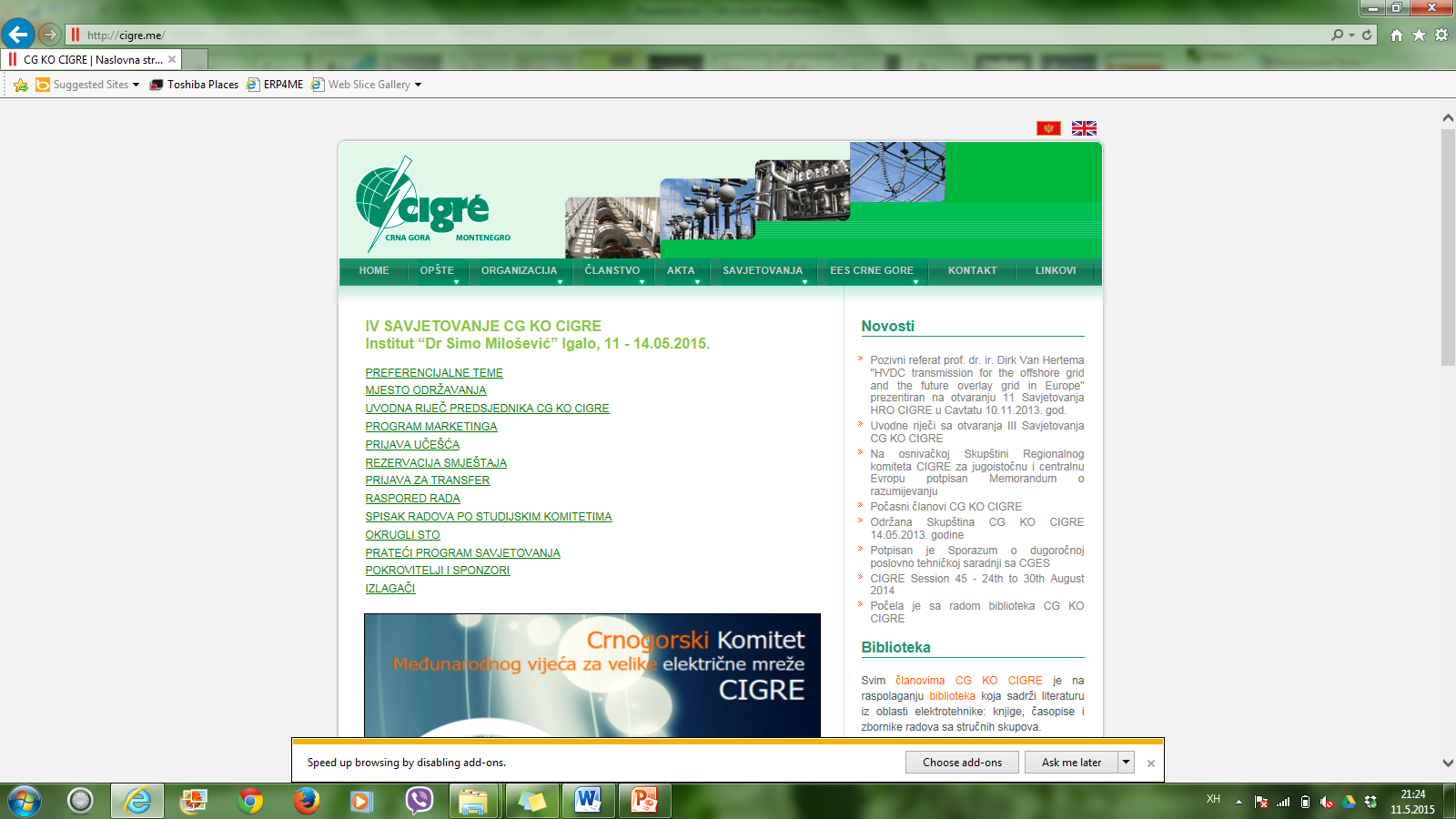 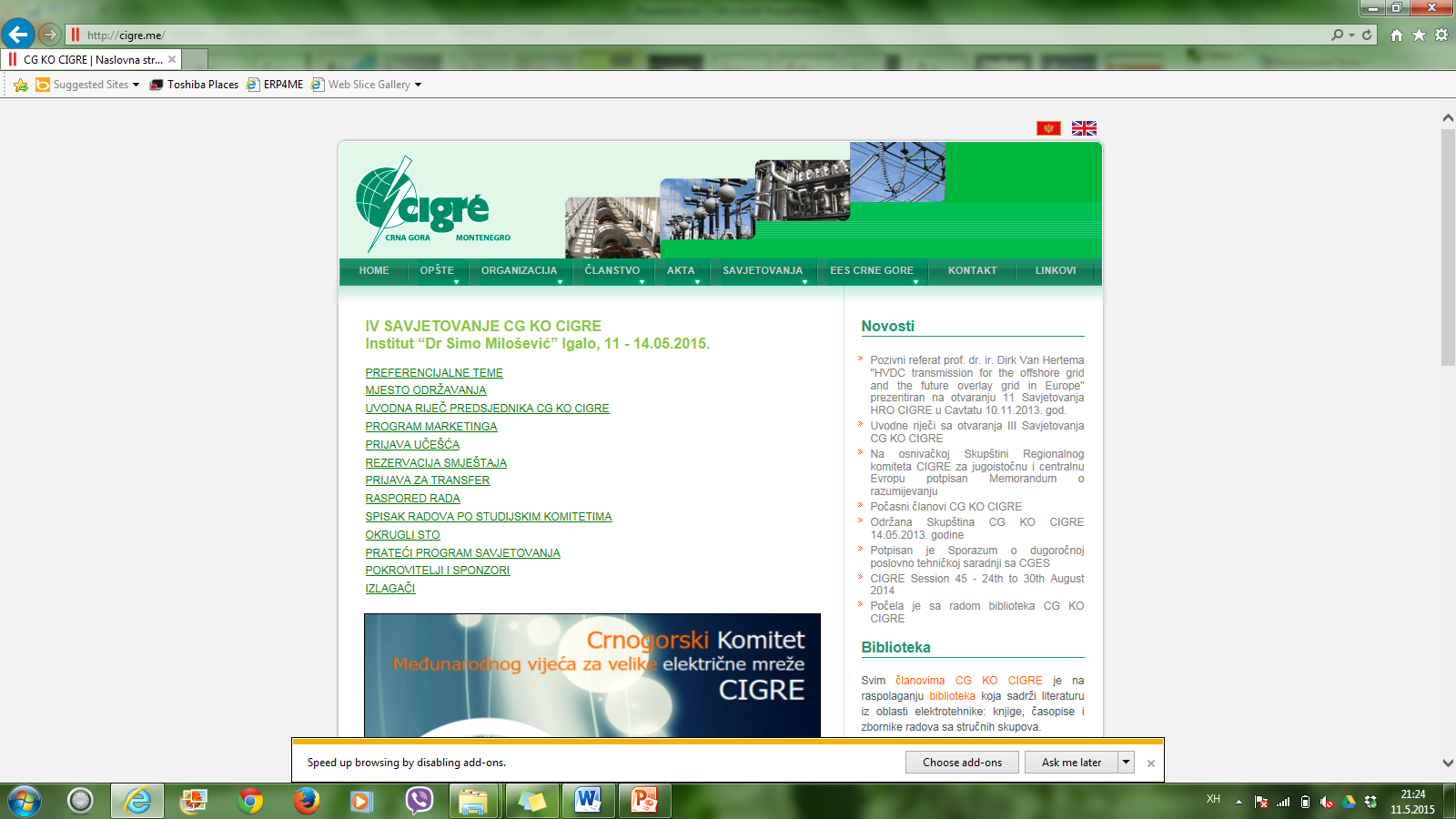 Struktura rada
Specifičnosti balansiranja elektroenergetskog sistema Crne Gore
Balansni mehanizam u Crnoj Gori
Aktuelno rješenje
Uočeni nedostaci
Mgućnosti za unaprjeđenje
Rizici primjene
1
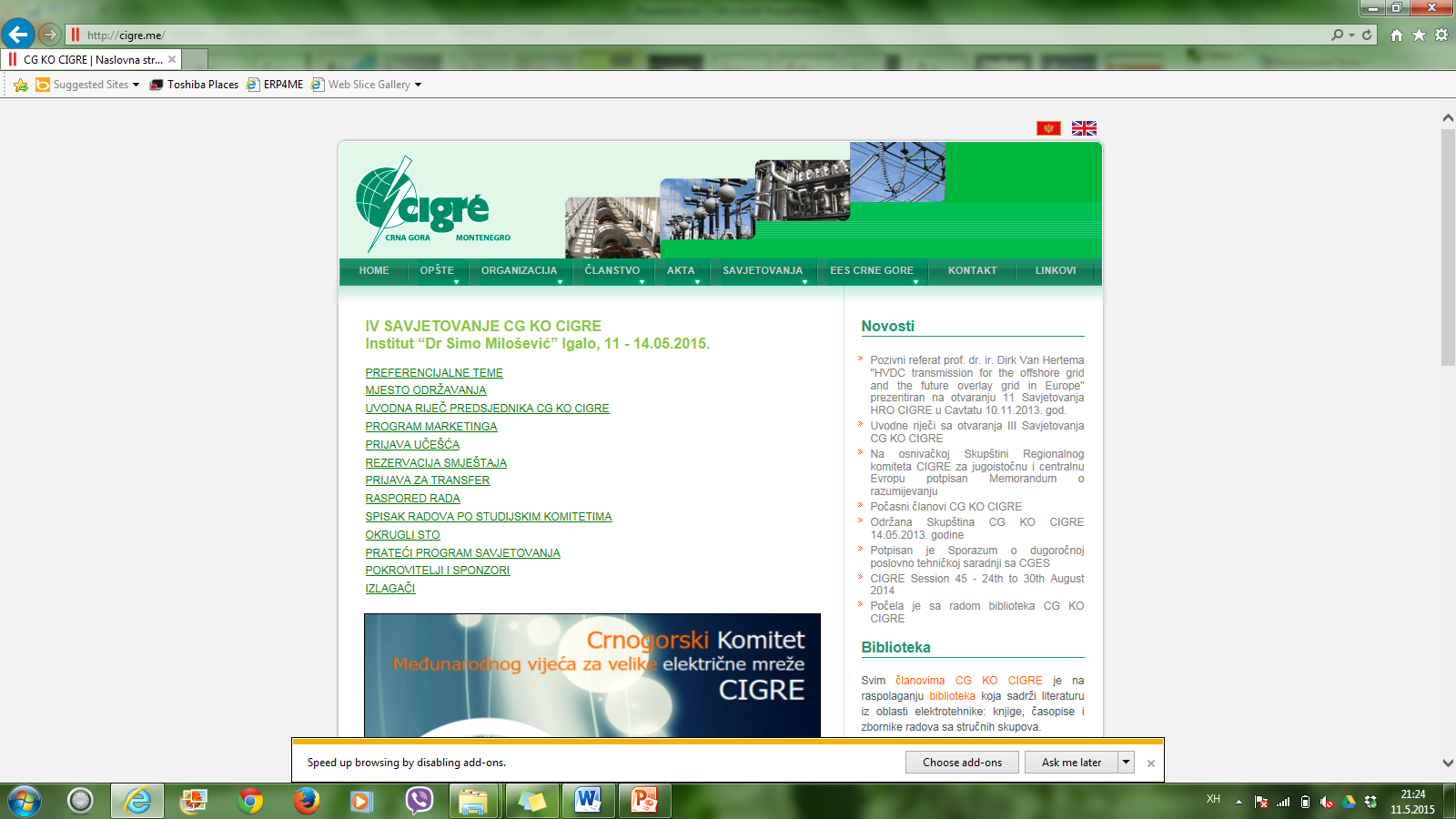 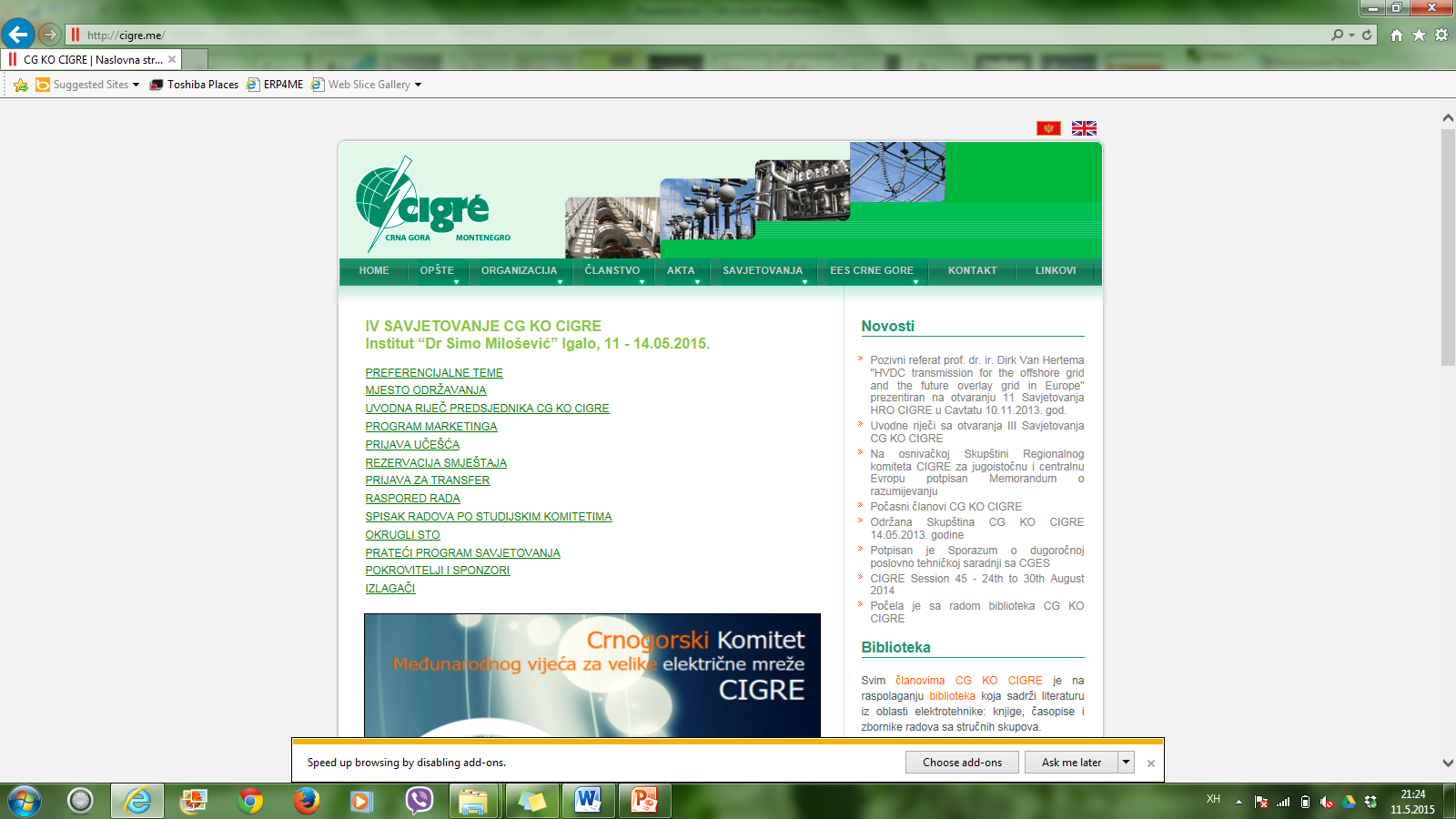 Opšte napomene
Nabavku pomoćnih usluga i balansiranje regulišu dva podzakonska akta:
Metodologija  za utvrđivanje cijena i uslova za pružanje pomoćnih i sistemskih usluga (donosi RAE)
 Tržišna pravila (donosi OT, odobrava RAE)
Balansni mehanizam praktično se primjenjuje od 01.10.2013. godine
Dobra regulacija crnogorske kontrolne oblasti u okviru SMM bloka
Problemi u primjeni, nezadovoljstvo balansno odgovornih strana, rizik od blokade mehanizma
2
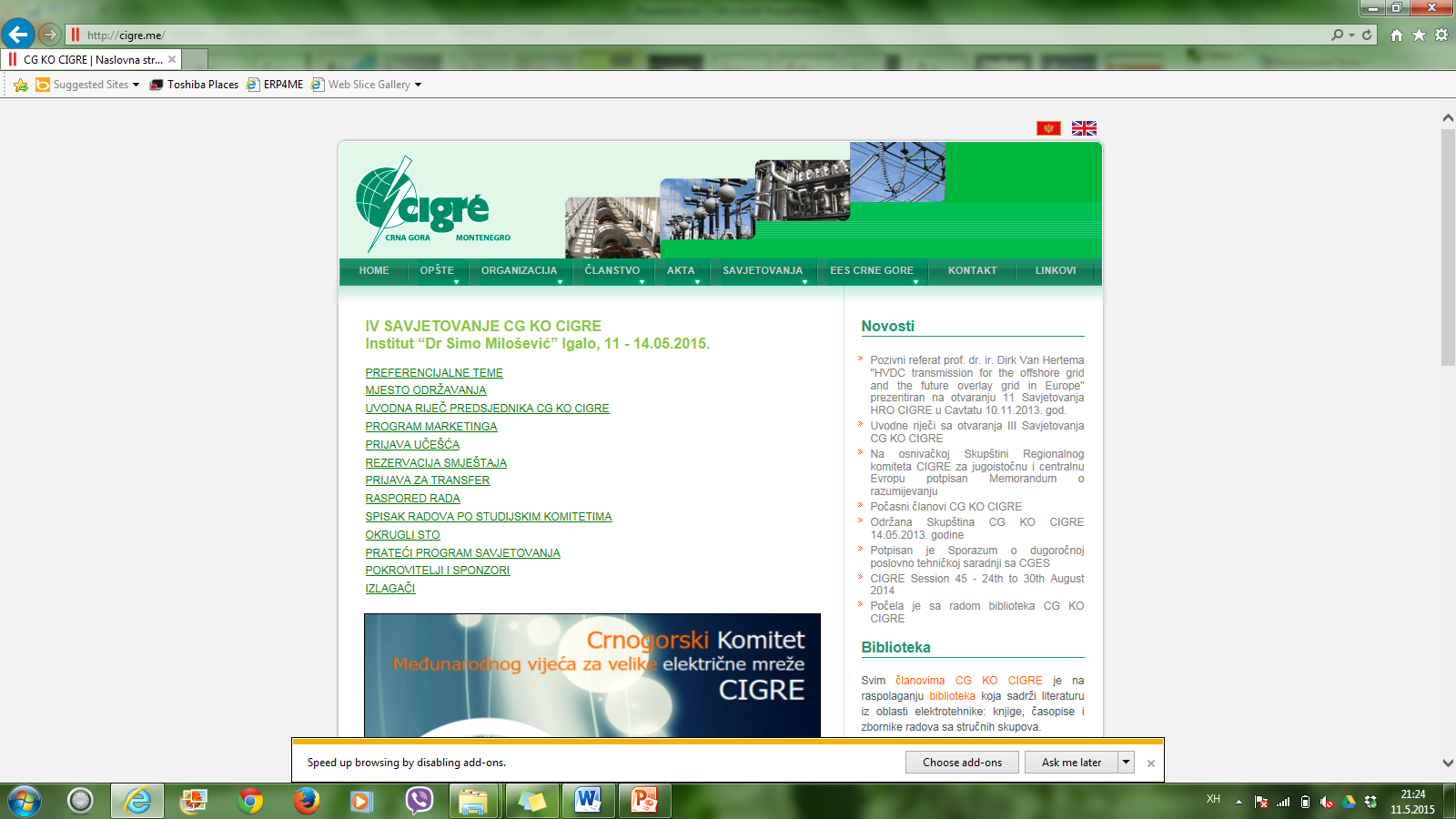 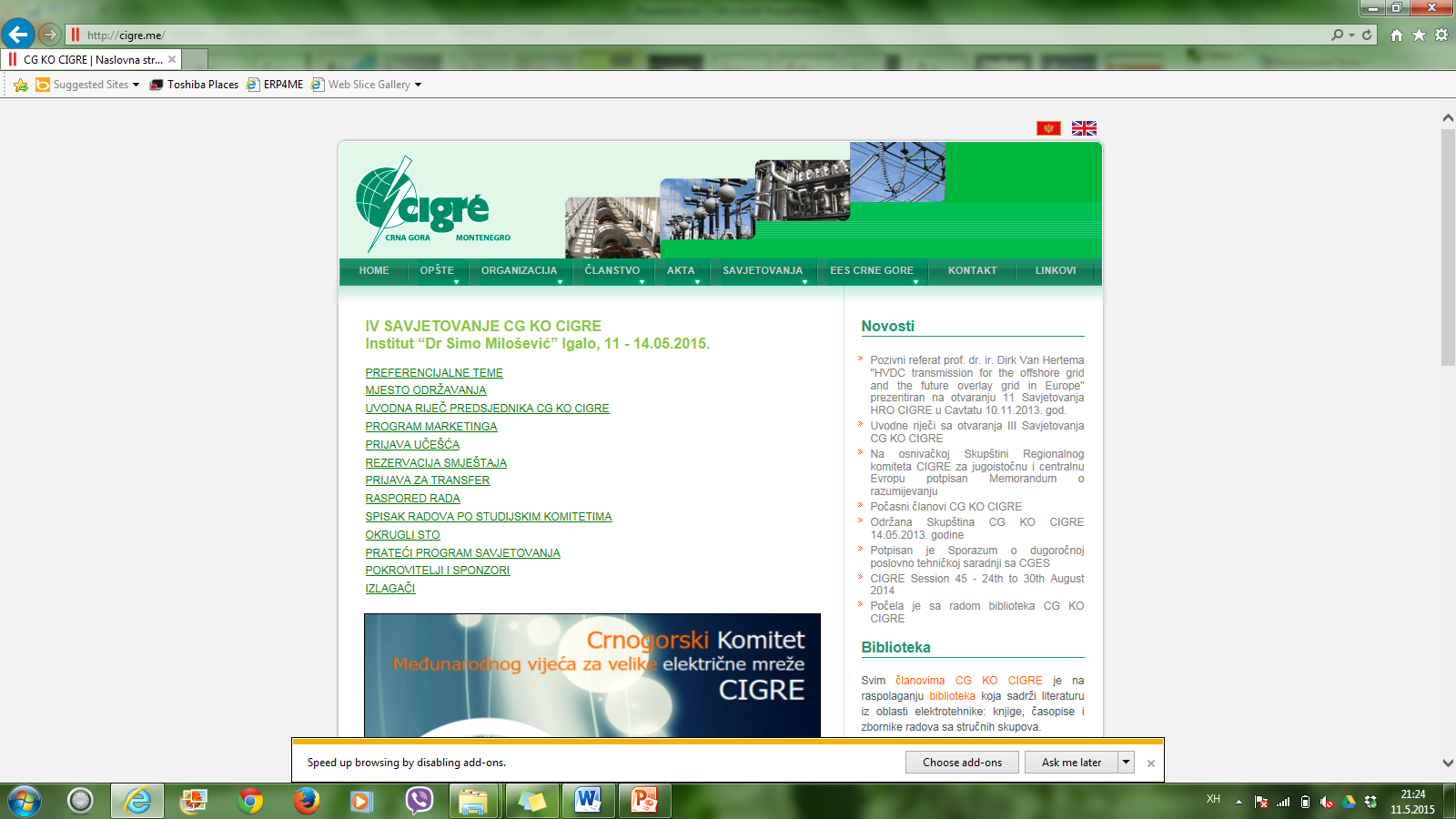 SPECIFIČNOSTI BALANSIRANJA EES-a CRNE GORE
Propisani nivo sistemske rezerve (200 MW) čini gotovo četvrtinu ukupno instalisanih proizvodnih kapaciteta. 
samo jedan proizvodni objekat čije su tehničke karakterisitike usaglašene sa realnim potrebama za pomoćnim uslugama
jedanaest interkonektivnih dalekovoda;
još uvjek ne postoji organizovano tržite električnom energijom u zemlji i neposrednom okruženju
3
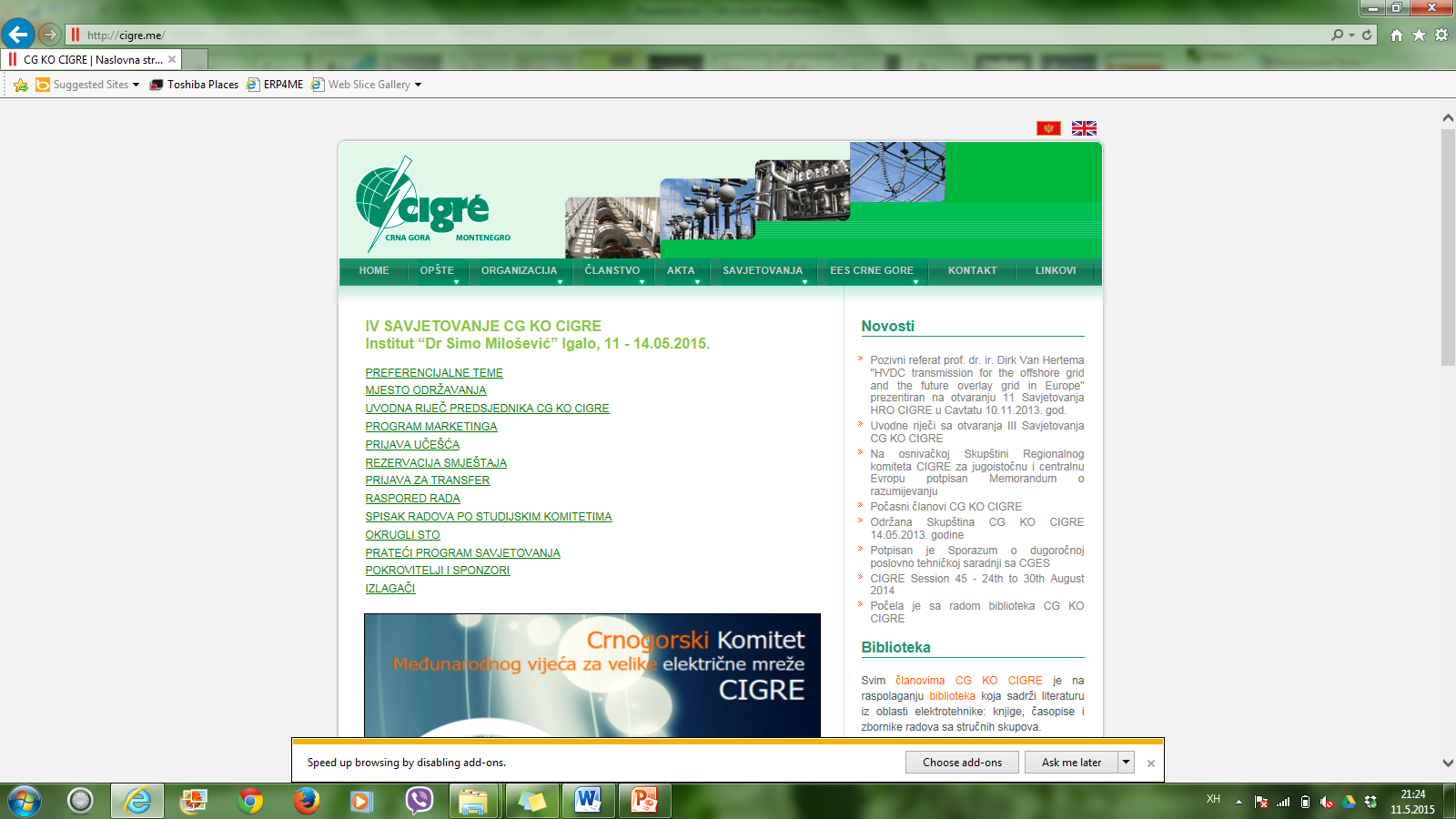 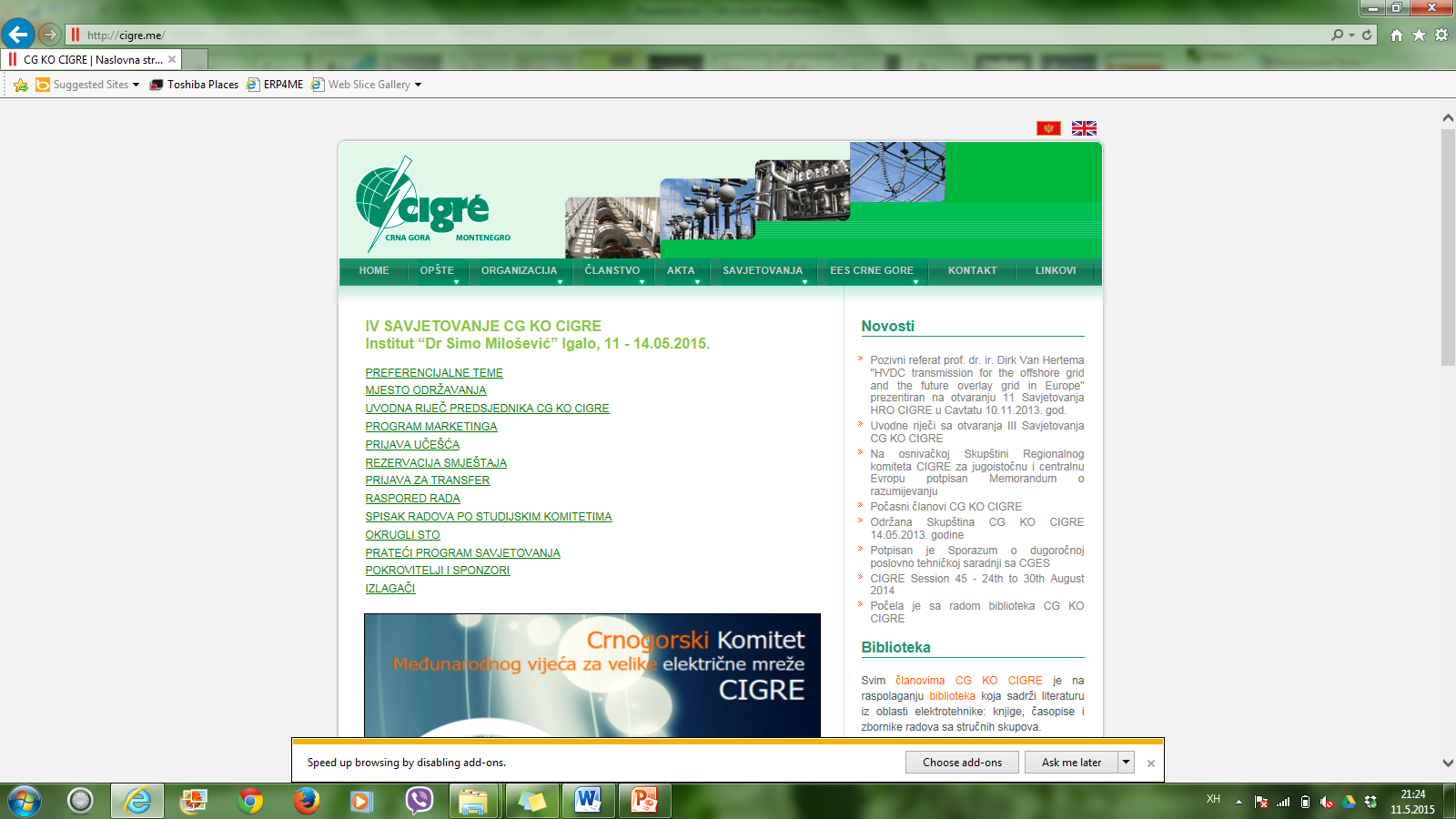 SPECIFIČNOSTI BALANSIRANJA EES-a CRNE GORE
Posljedice:

Atipično visok očekivani trošak sistemskih usluga;

Ne postoji konkurencija na strani ponude – oblast je potrebno regulisati
4
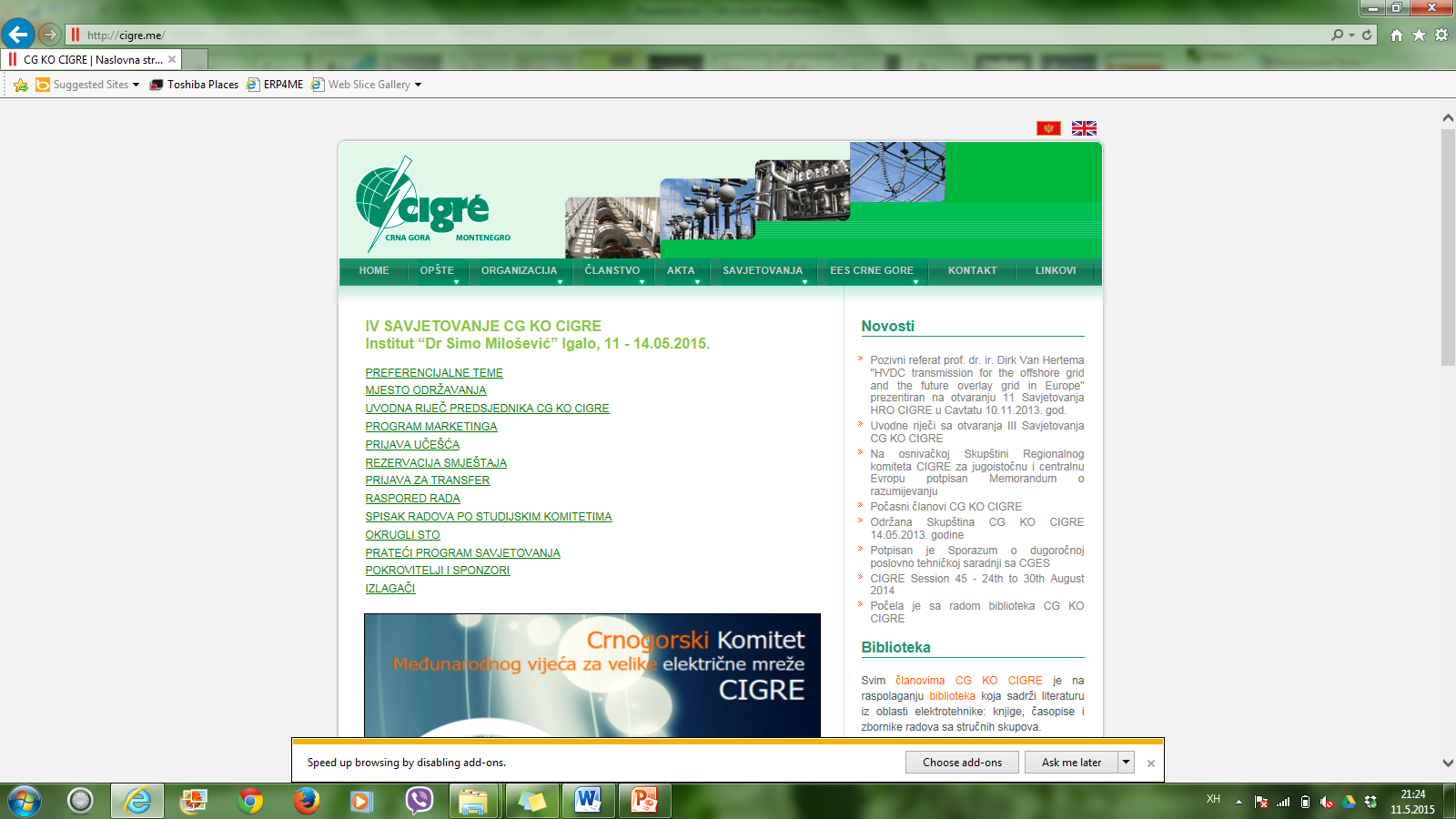 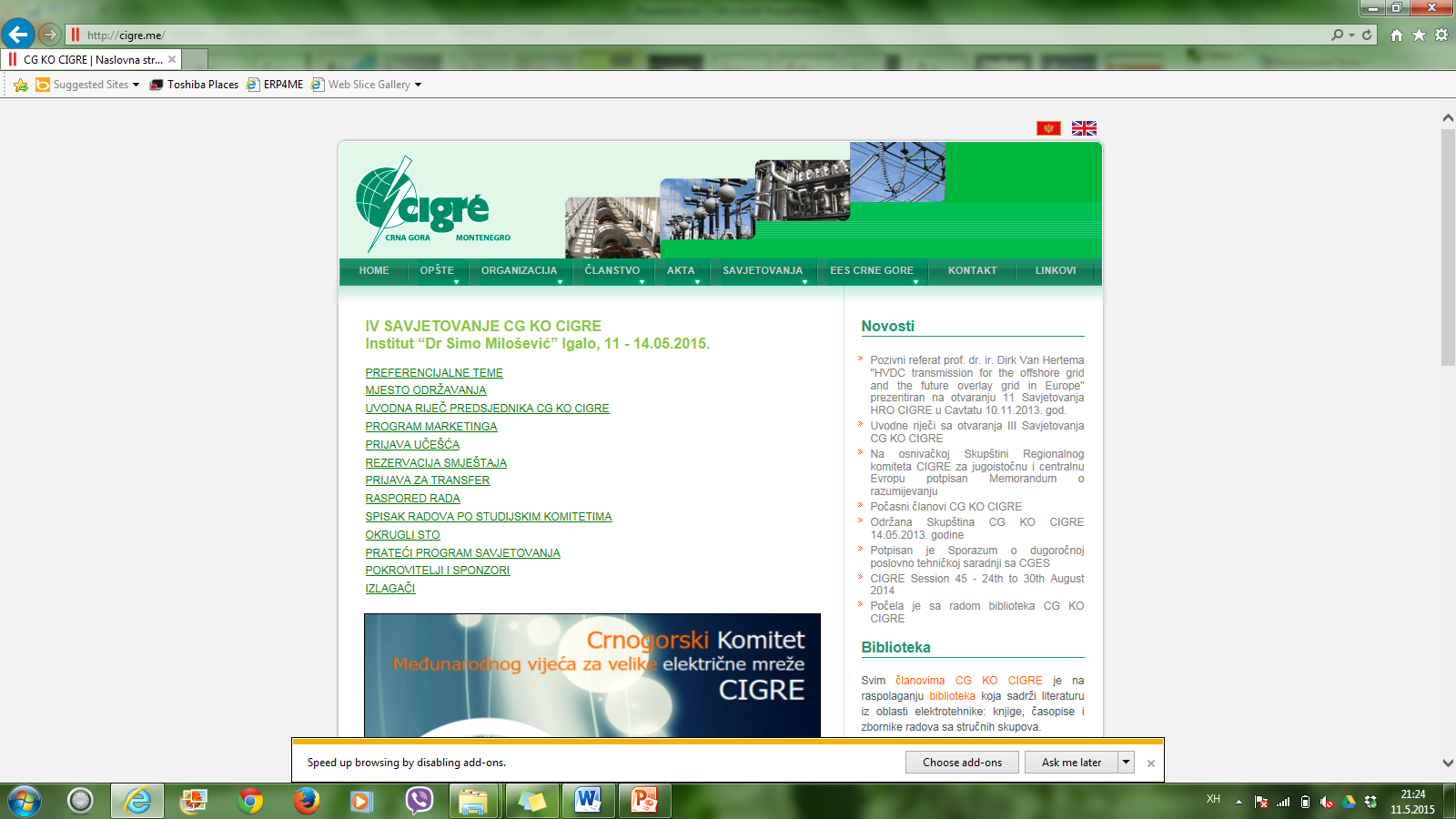 Balansni mehanizam u Crnoj GoriAktuelno rješenje
Specifičnosti
Energija angažovanja sekundarne regulacije je besplatna
Cijena rezervacije snage tercijarne i sekundarne regulacije je regulisana
Cijena energije tercijarne regulacije – tržišna, ali kapovana
Rezervaciju tercijerne iz uvoza pokrivaju proizvođači
Kvalitet usluge sekundarne regulacije utvrđuje se na osnovu kvaliteta rada kontrolne oblasti u interkonekciji,
Oštre zone tolerancije
Različite cijene pozitivnig i negtivnog odstupnja
5
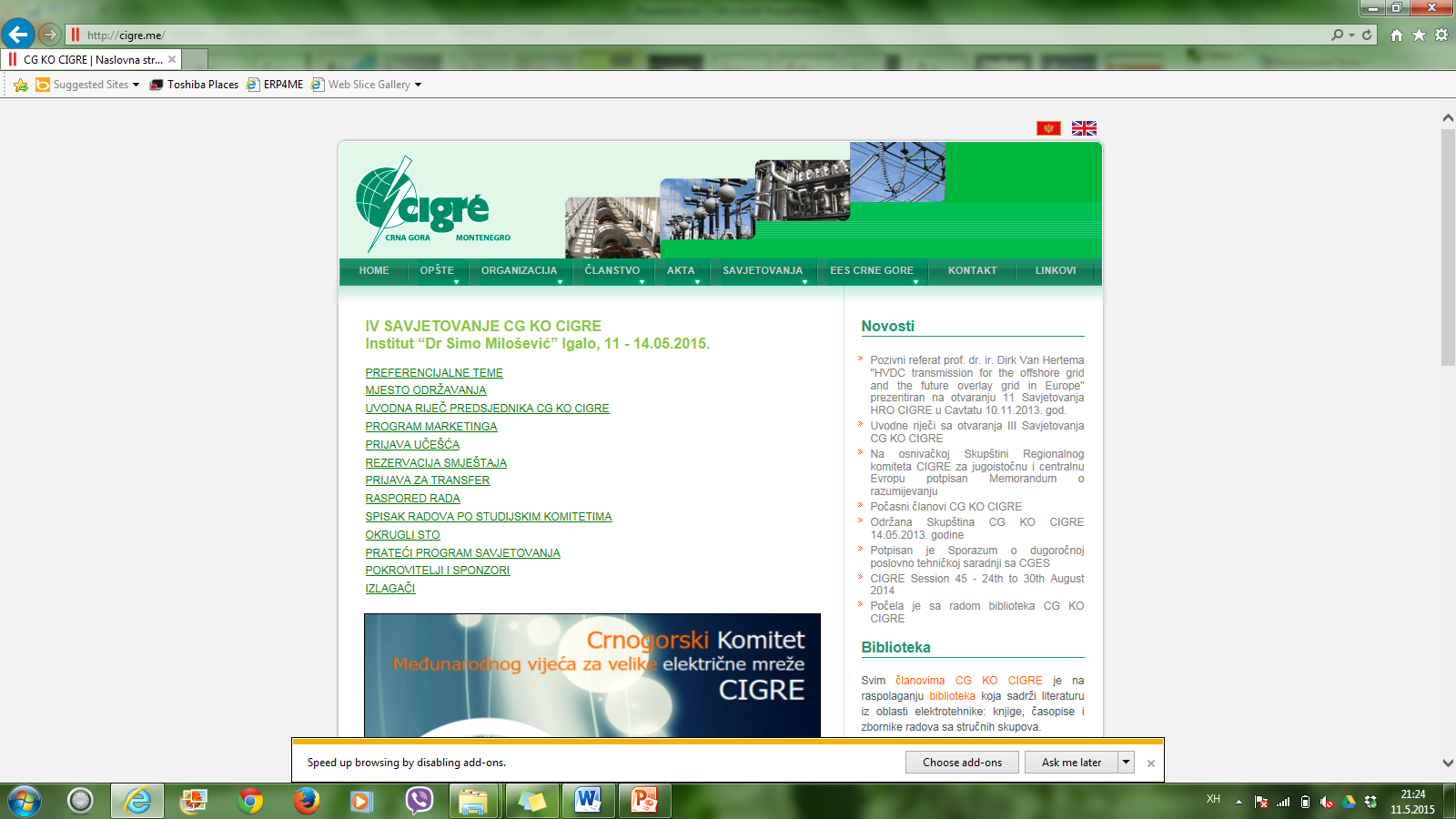 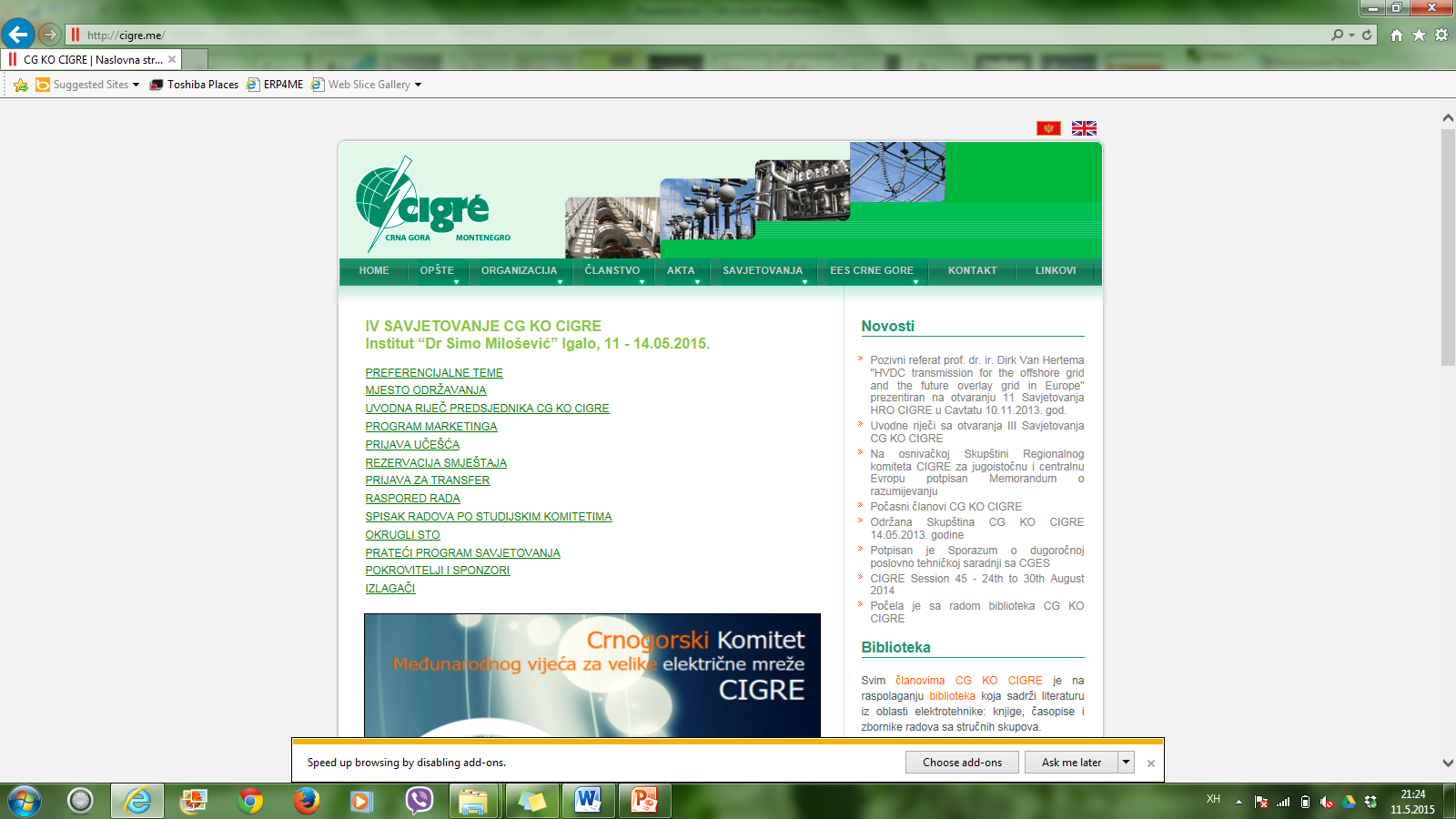 e prednosti
Balansni mehanizam u Crnoj GoriUočeni nedostaci
Tržišna, ali kapovana cijena tercijerne energije:
Jedan ponuđač
Ponuđač je ujedno i BOS
Cijena se nikada nije približila dozvoljenom maksimumu
Po pravilu, veoma bliska realnoj tržišnoj cijeni
6
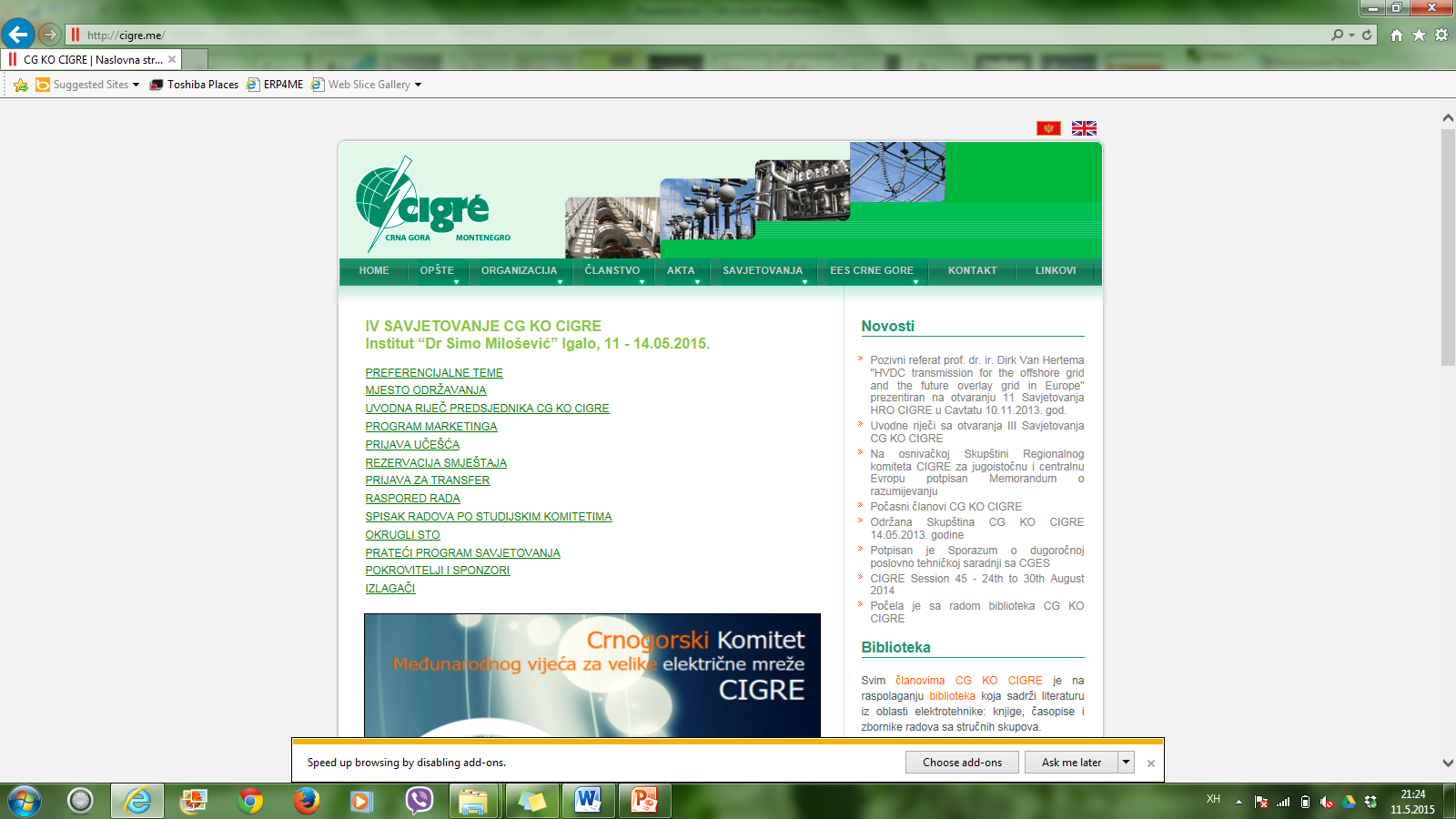 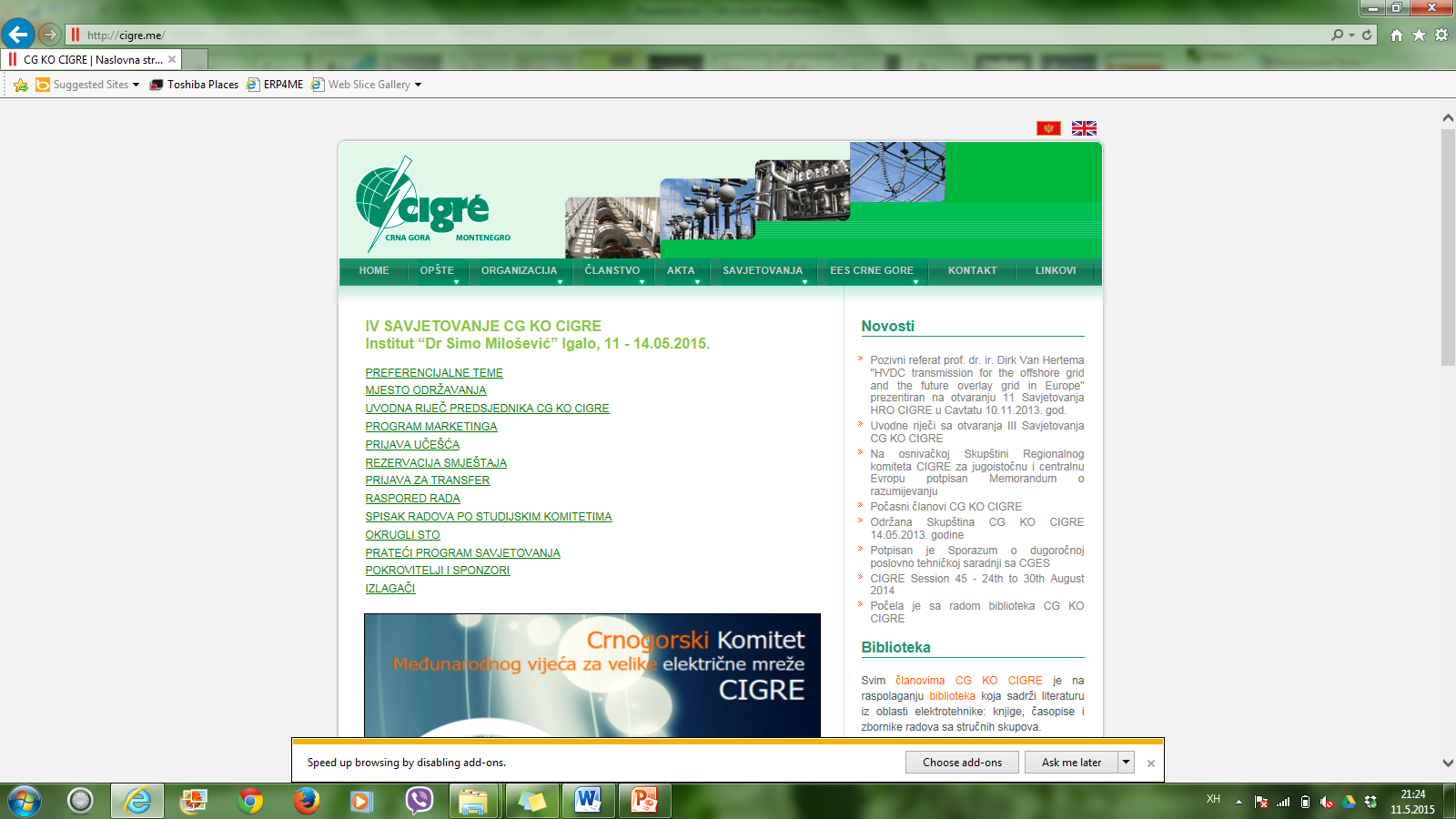 Balansni mehanizam u Crnoj GoriUočeni nedostaci
Neplaćanje energije preuzete ili predate po osnovu angažovanja sekundarne regulacije onemogućava određivanje osnovne cijene odstupanja zasnovane na realnim troškovima sistema u svakom periodu u kojem je sistem uspješno balansiran angažovanjem samo sekundarne regulacije.
Veoma uske zone tolerancije odstupanja, koje ne odražavaju realne potrebe sistema za disciplinom balansno odgovornih strana
Trošak/prihod nastao realizacijom kompenzacionih programa, kojima se regulišu neželjena odstupanja između operatora prenosnih sistema u interkonekciji, nije obuhvaćen Metodologijom
7
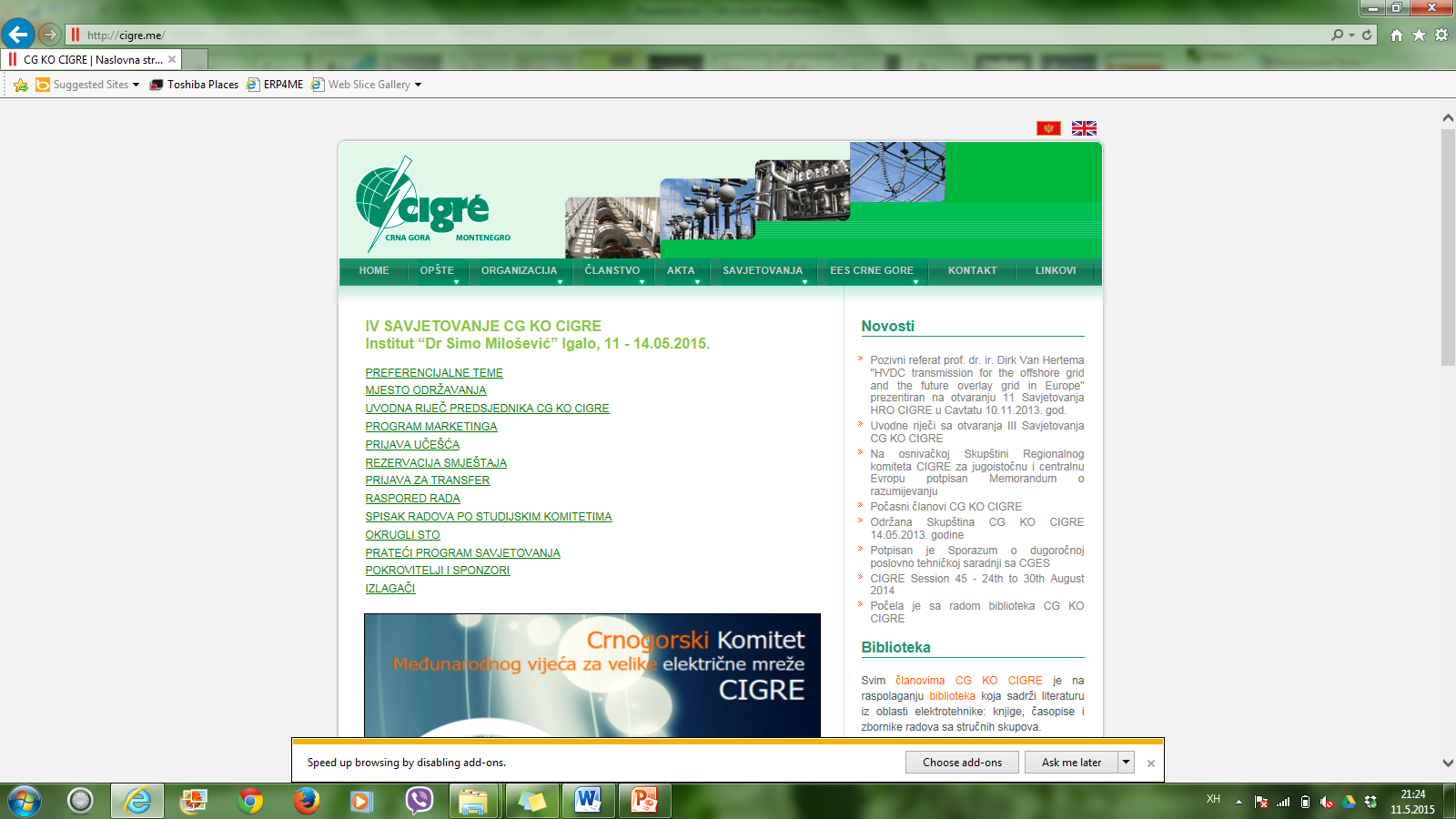 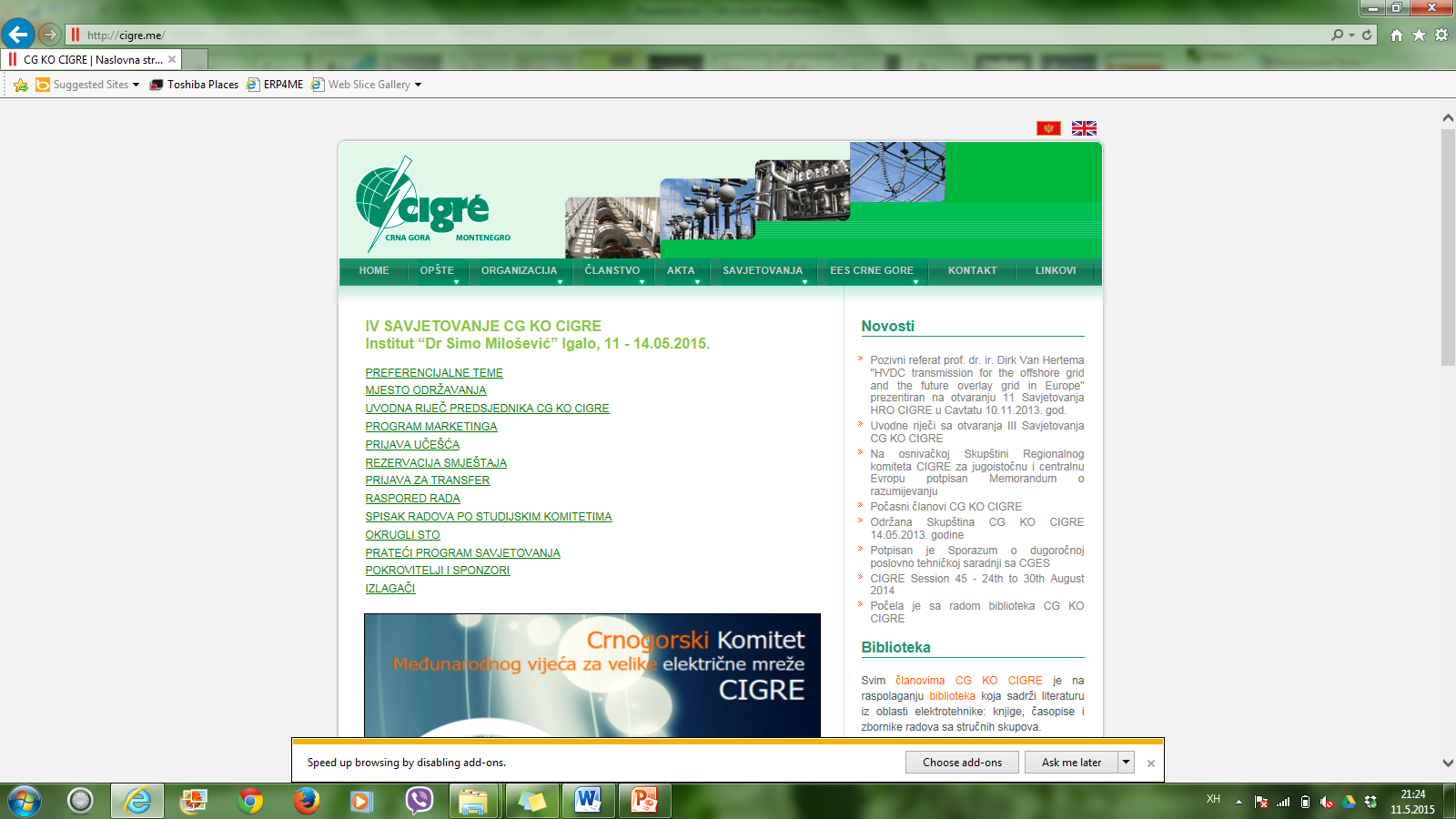 Balansni mehanizam u Crnoj GoriMogućnosti za unaprjeđenje
Obuhvatanje programa kompenzacije neželjenih odstupanja Metodologijom
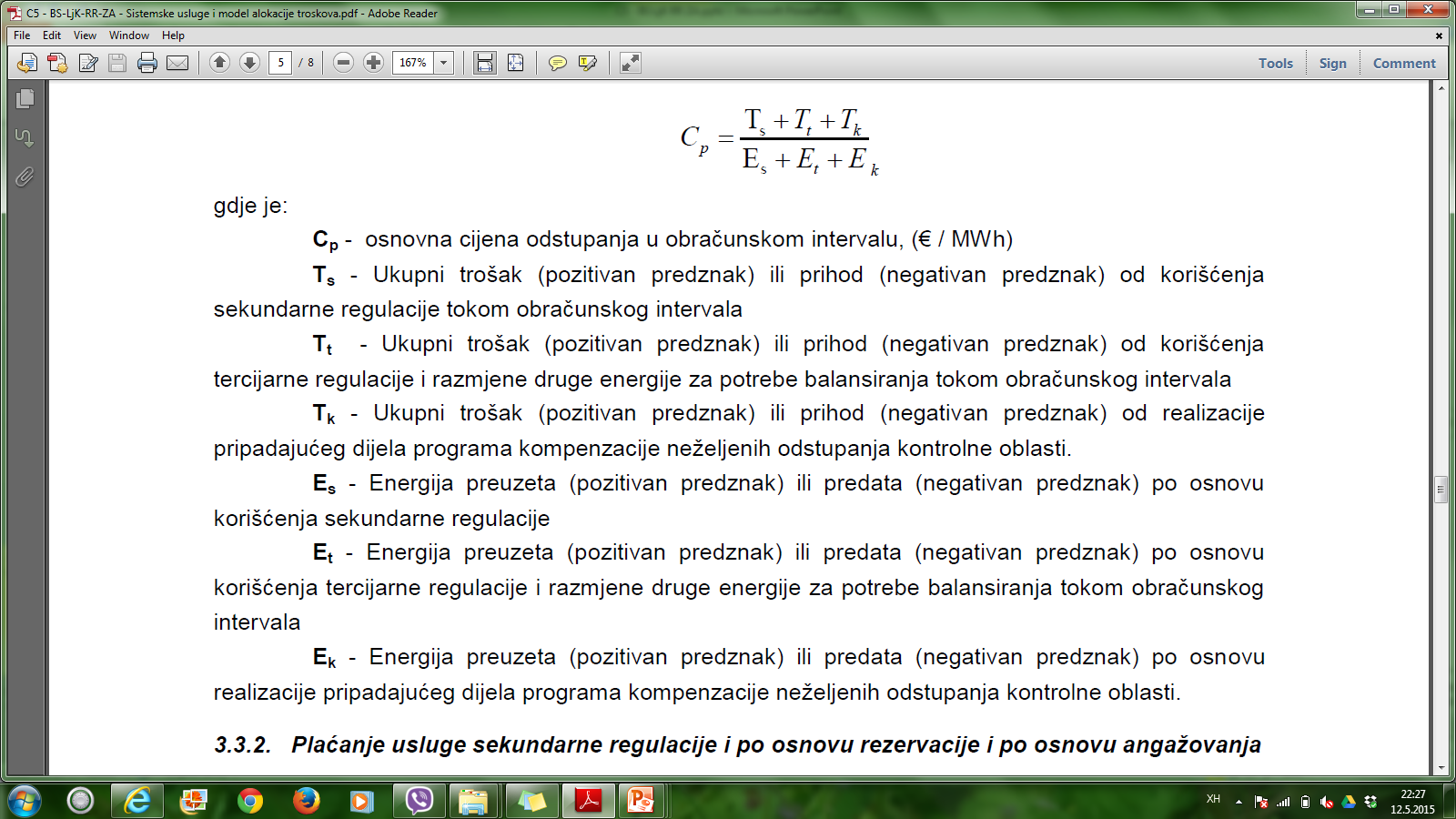 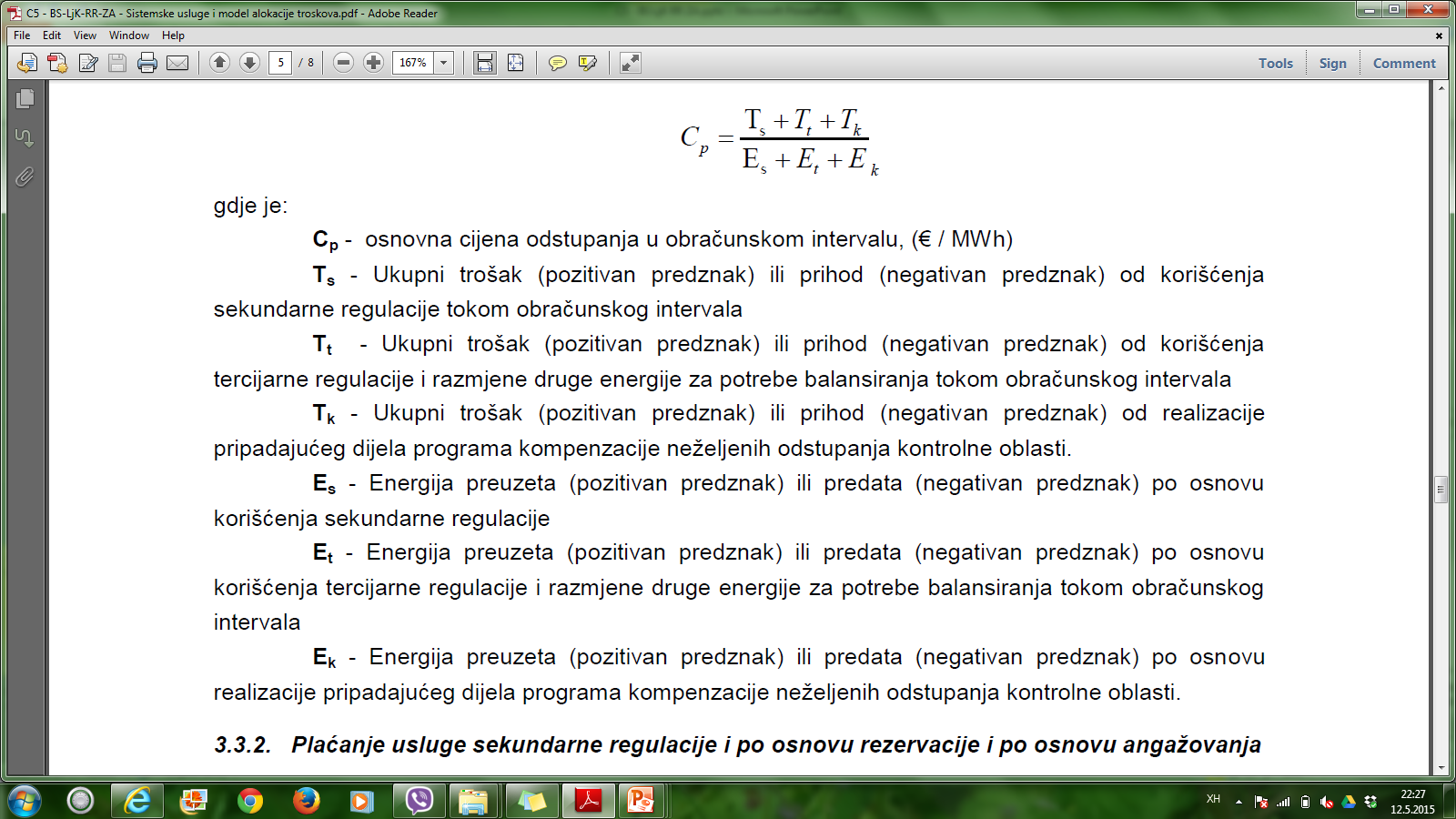 8
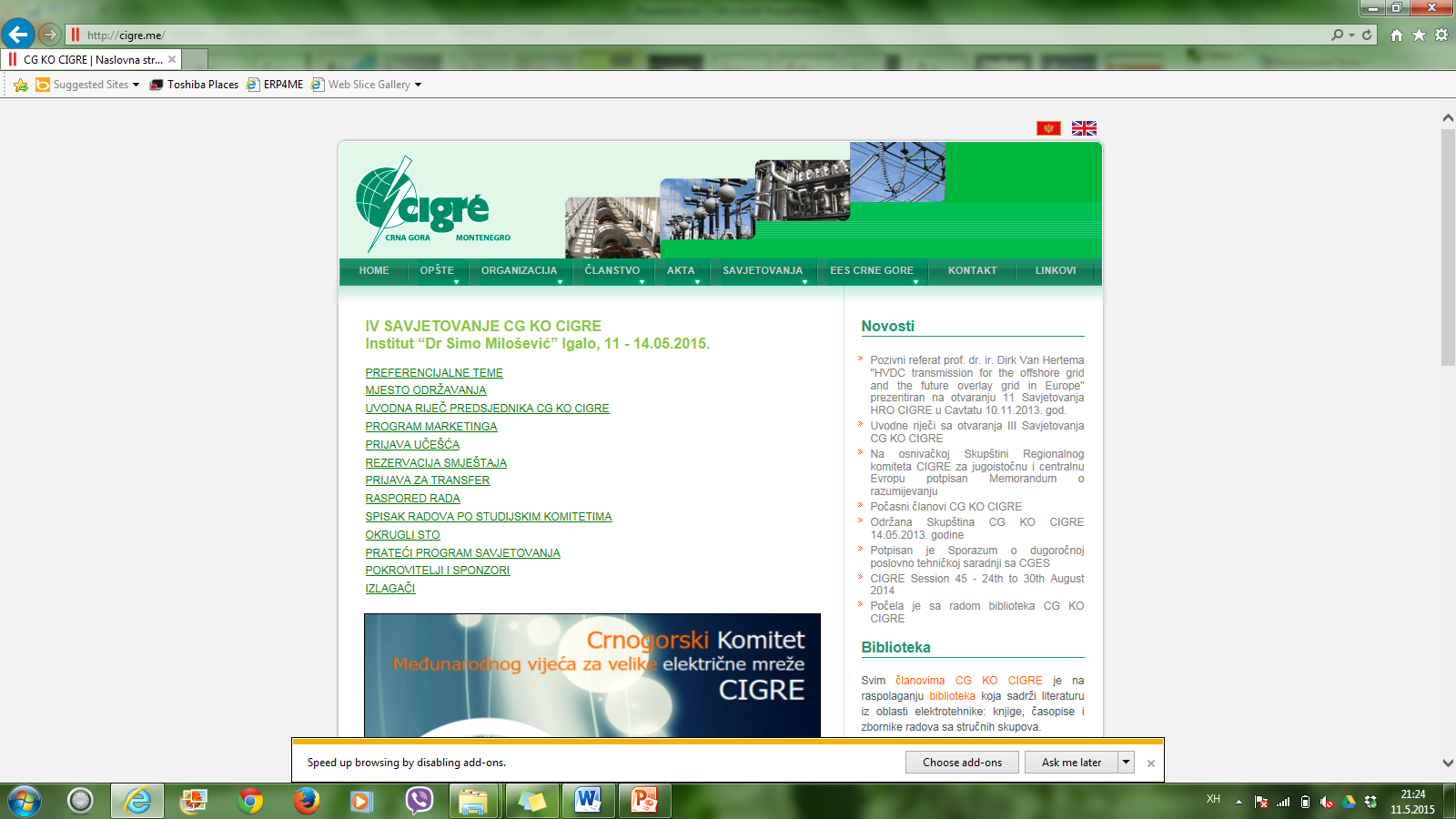 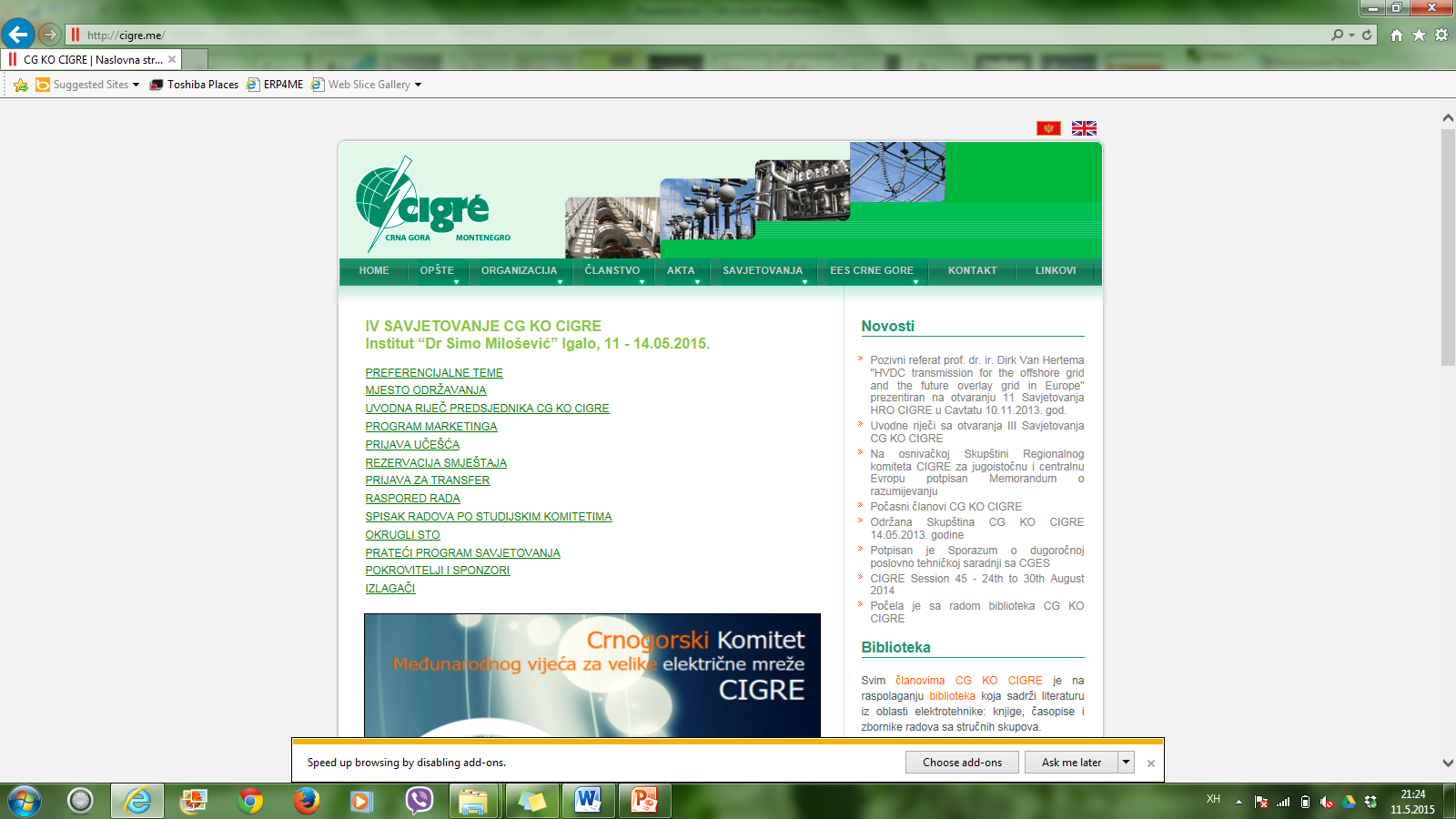 Balansni mehanizam u Crnoj GoriMogućnosti za unaprjeđenje
Plaćanje usluge sekundarne regulacije i po osnovu rezervacije i po osnovu angažovanja

Trošak rezervacije snage definisati kao sastavni dio cijene korišćenja sistema
9
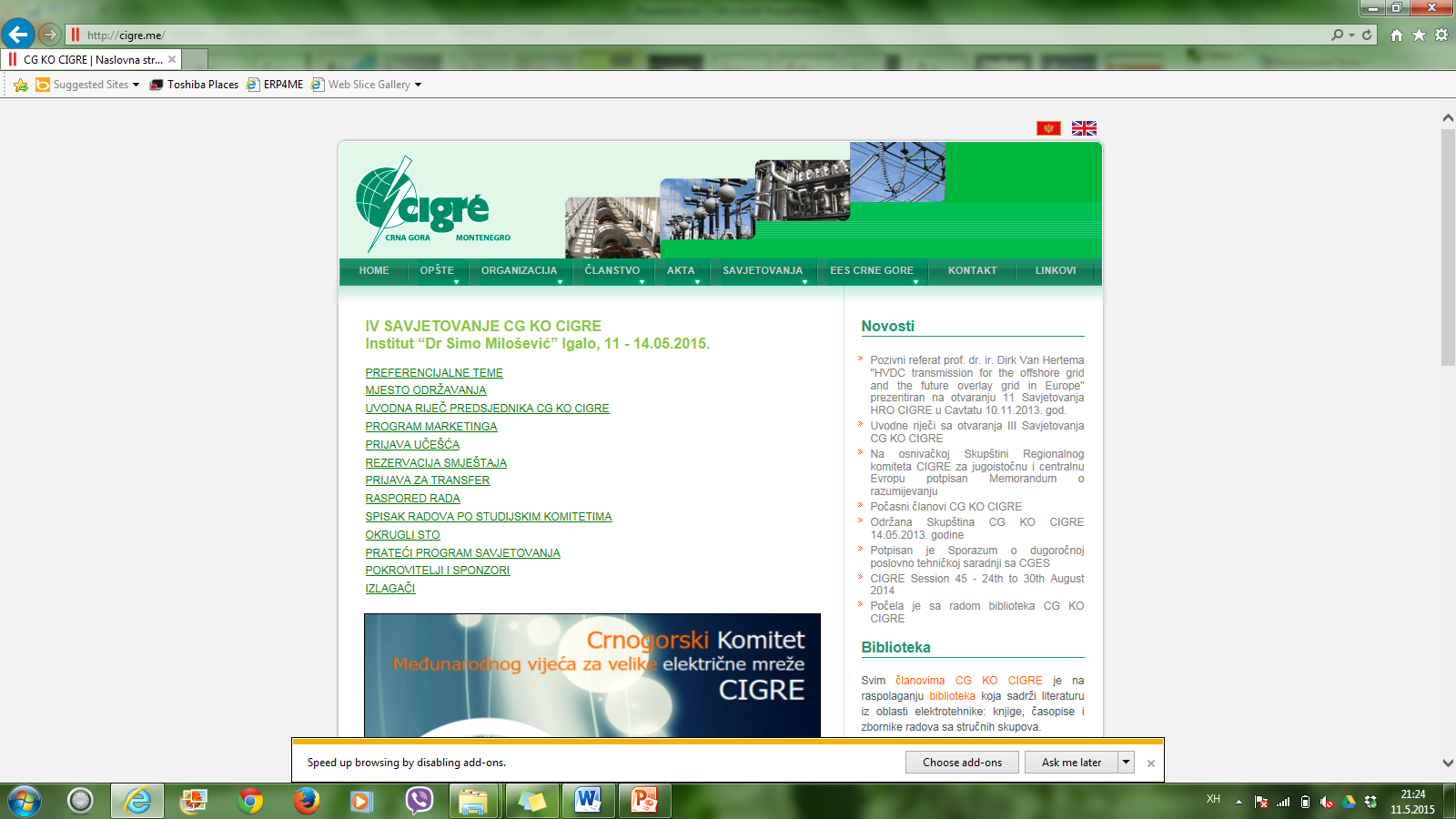 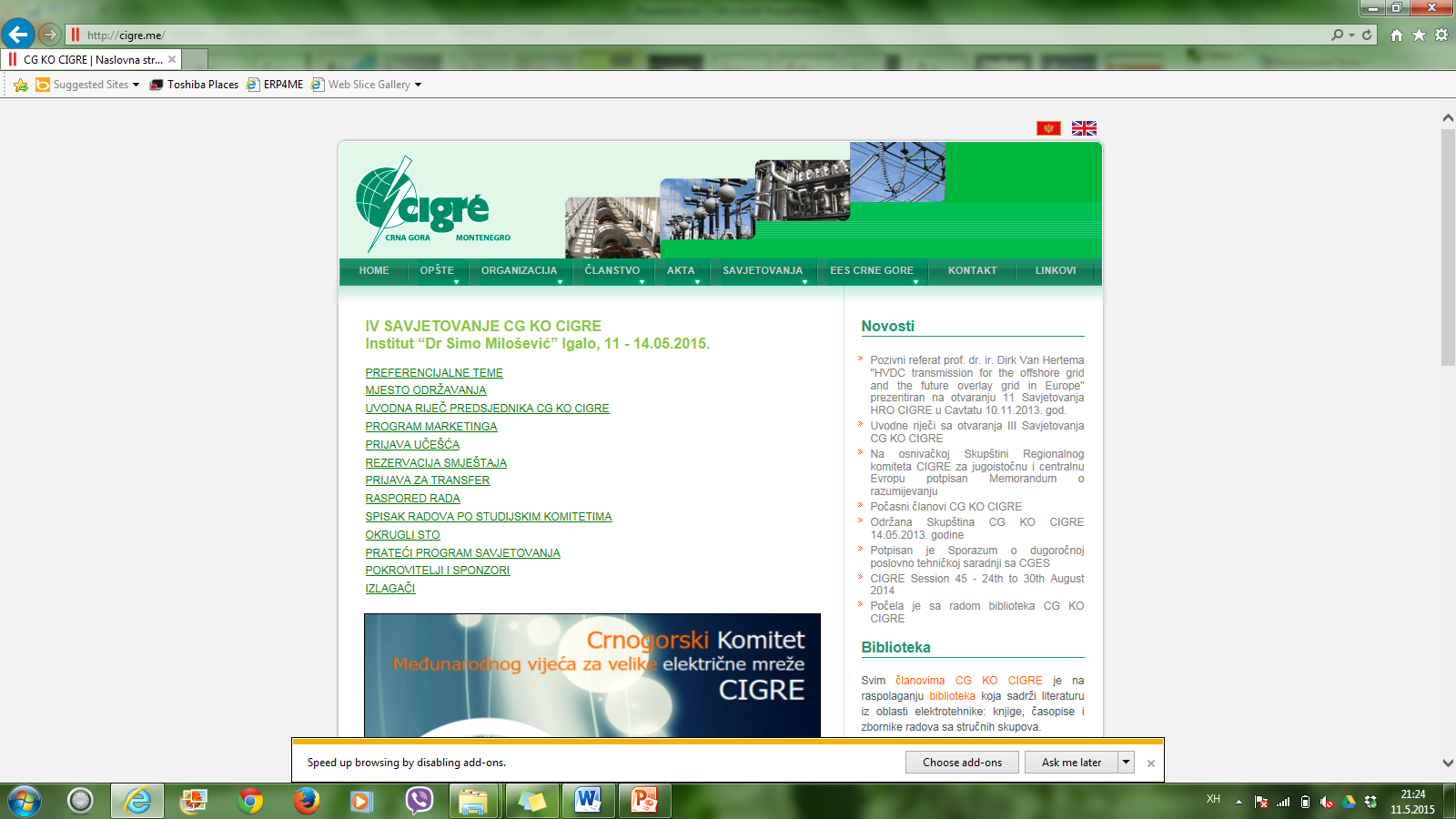 Balansni mehanizam u Crnoj GoriMogućnosti za unaprjeđenje
Prilagoditi zone tolerancije
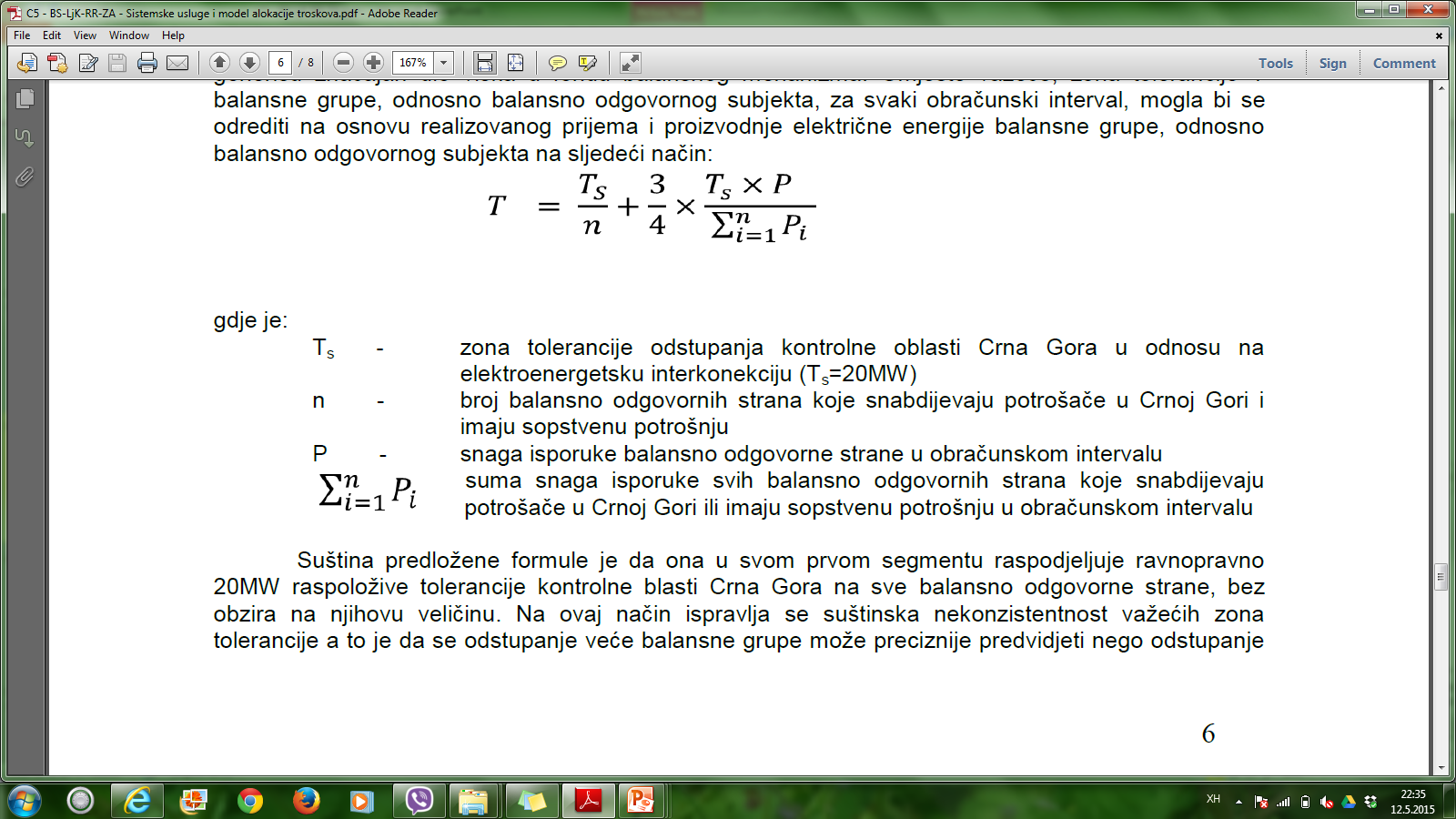 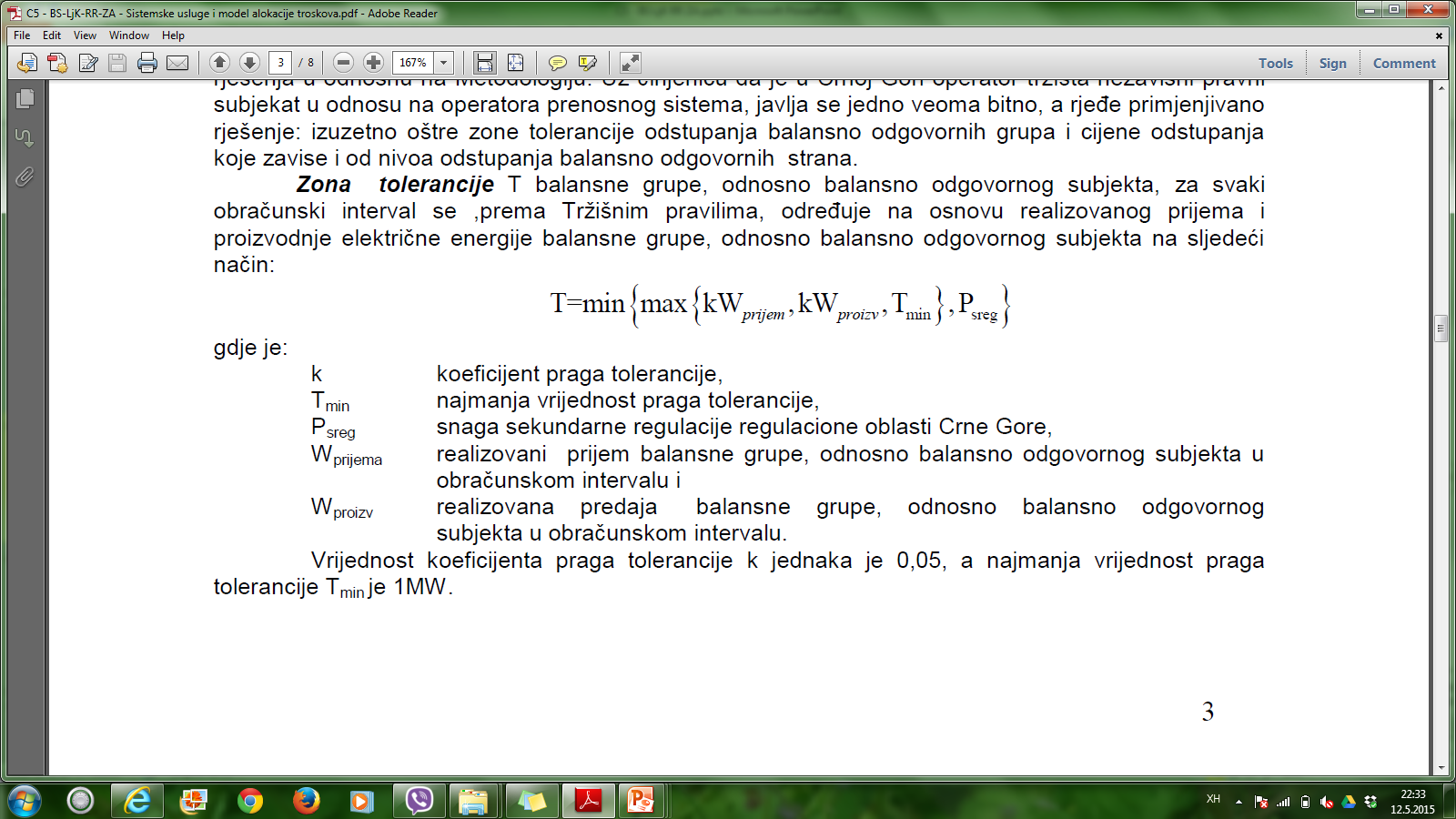 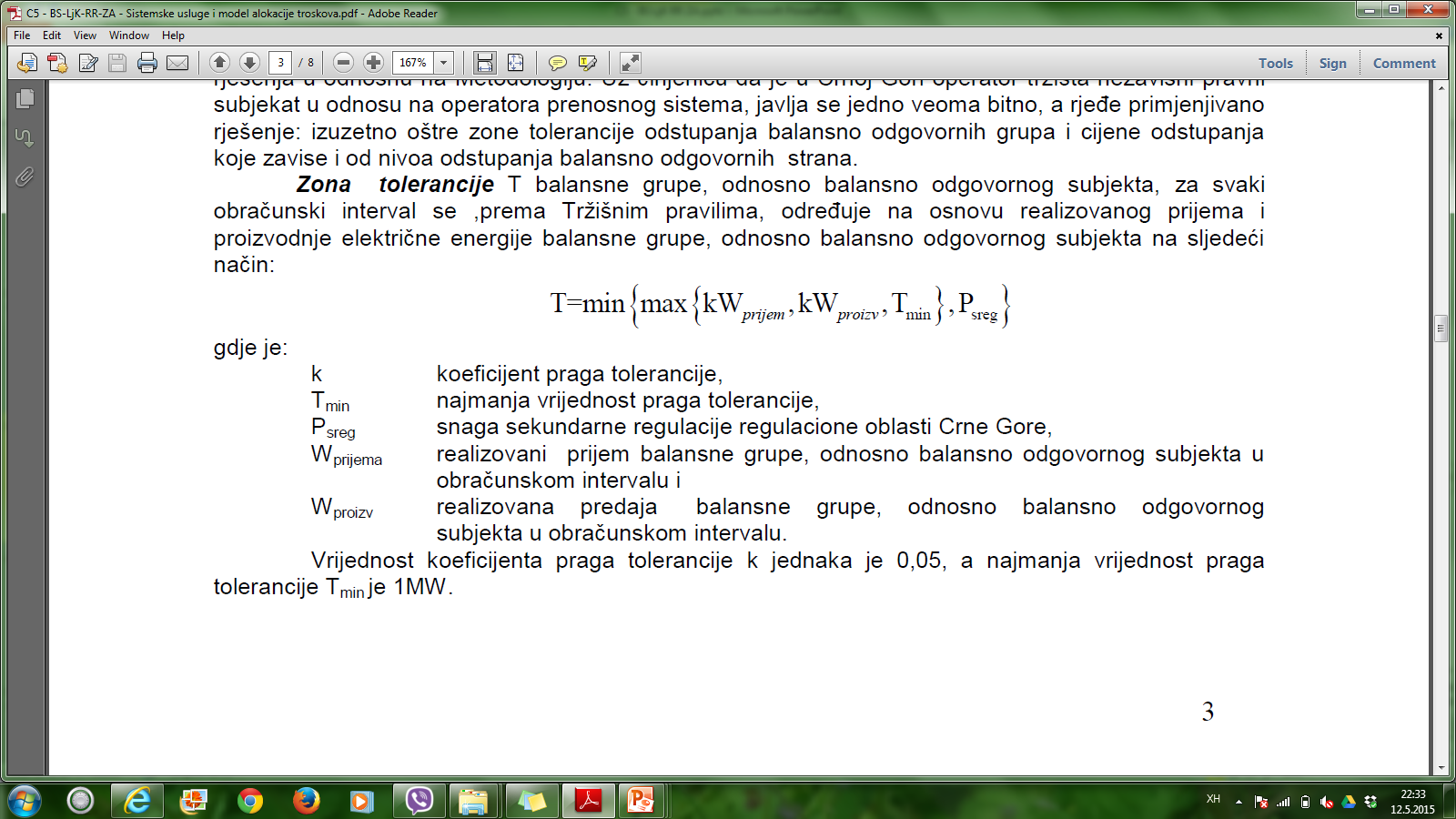 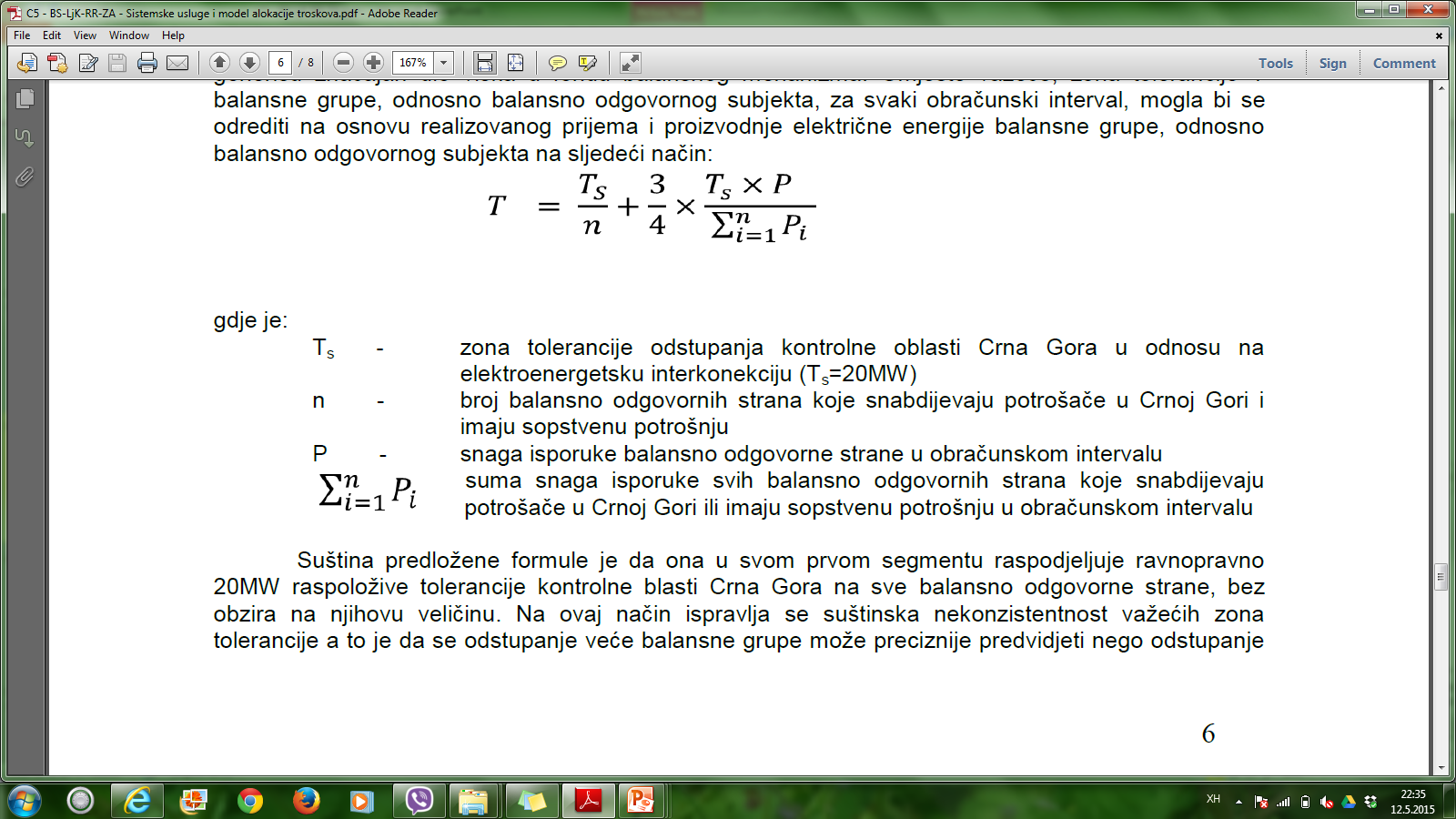 10
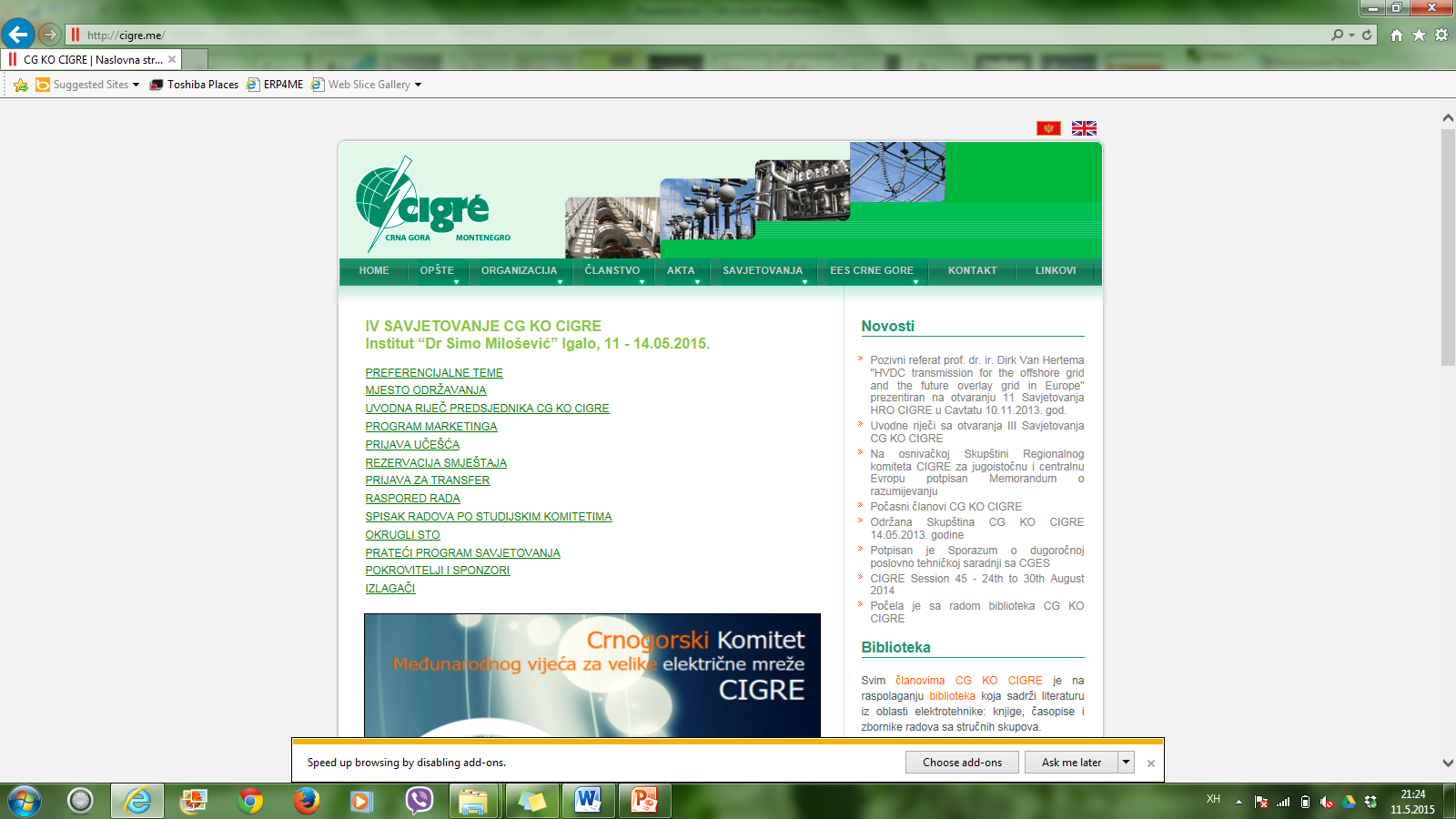 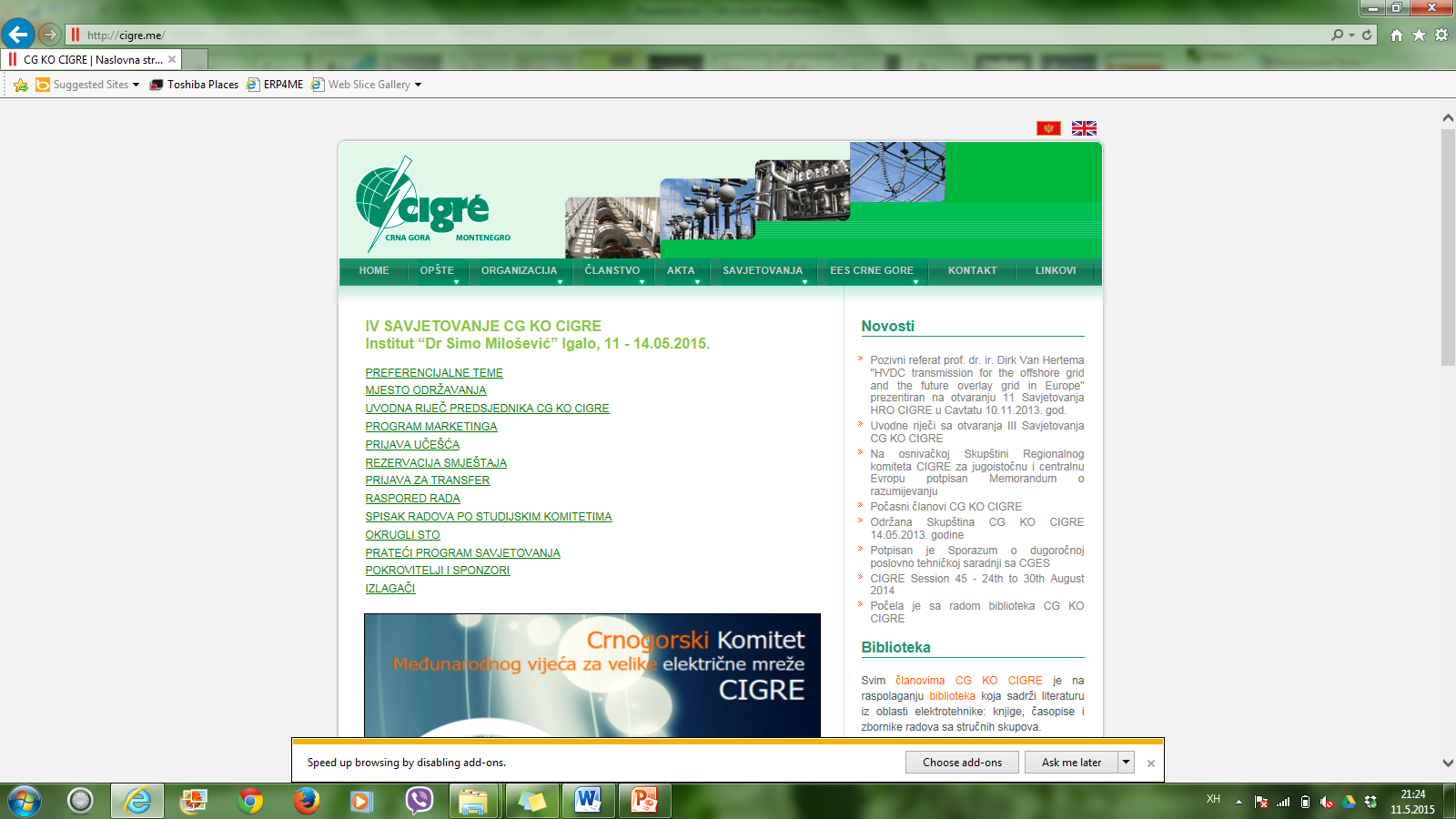 Balansni mehanizam u Crnoj GoriMogućnosti za unaprjeđenje
Ujednačiti cijene odstupanja
Tolerancija sistema
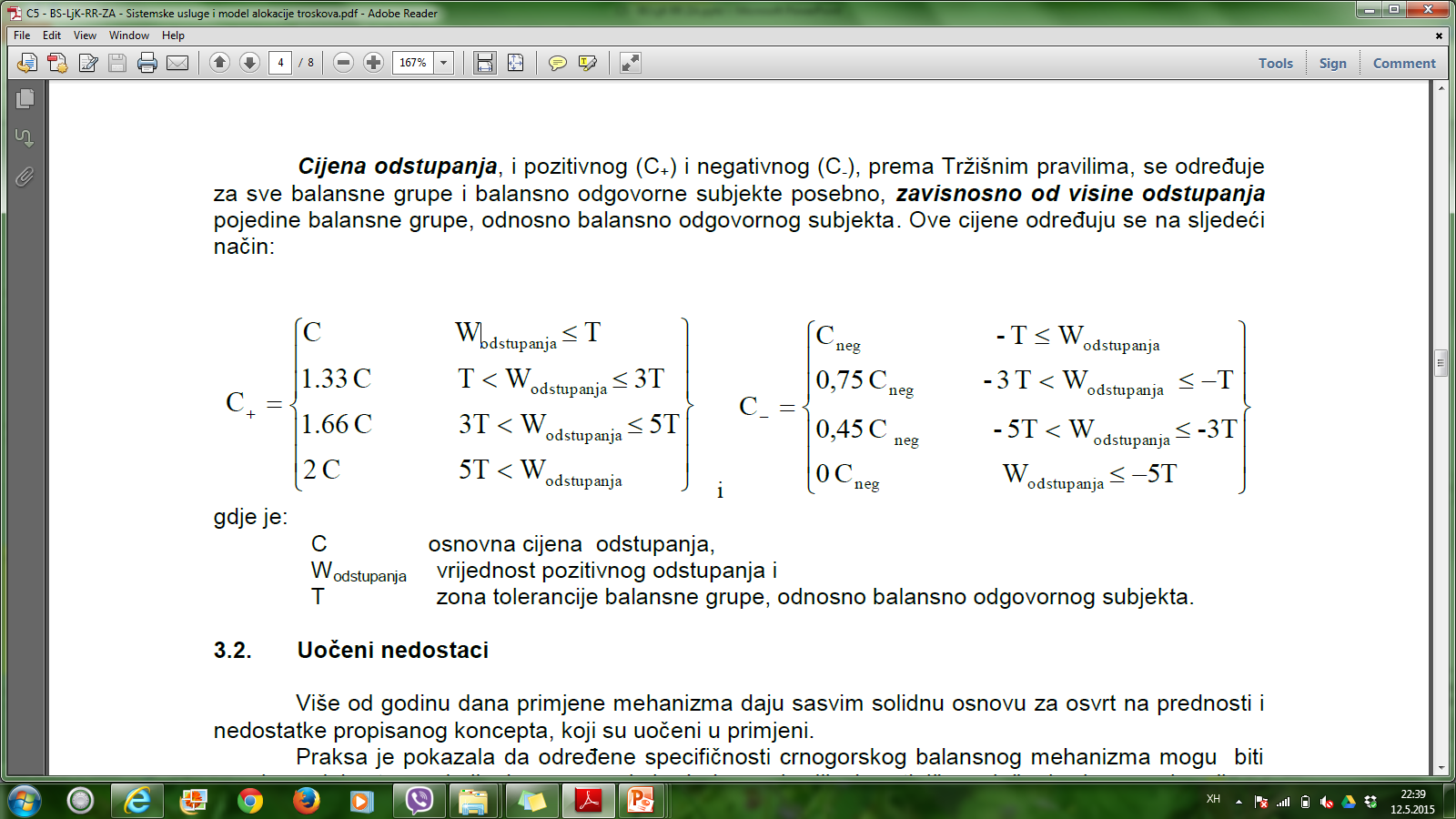 Tolerancija BOS-a
Tolerancija BOS-a
Tolerancija sistema
☒
☑
☑
☒
☑
☑
11
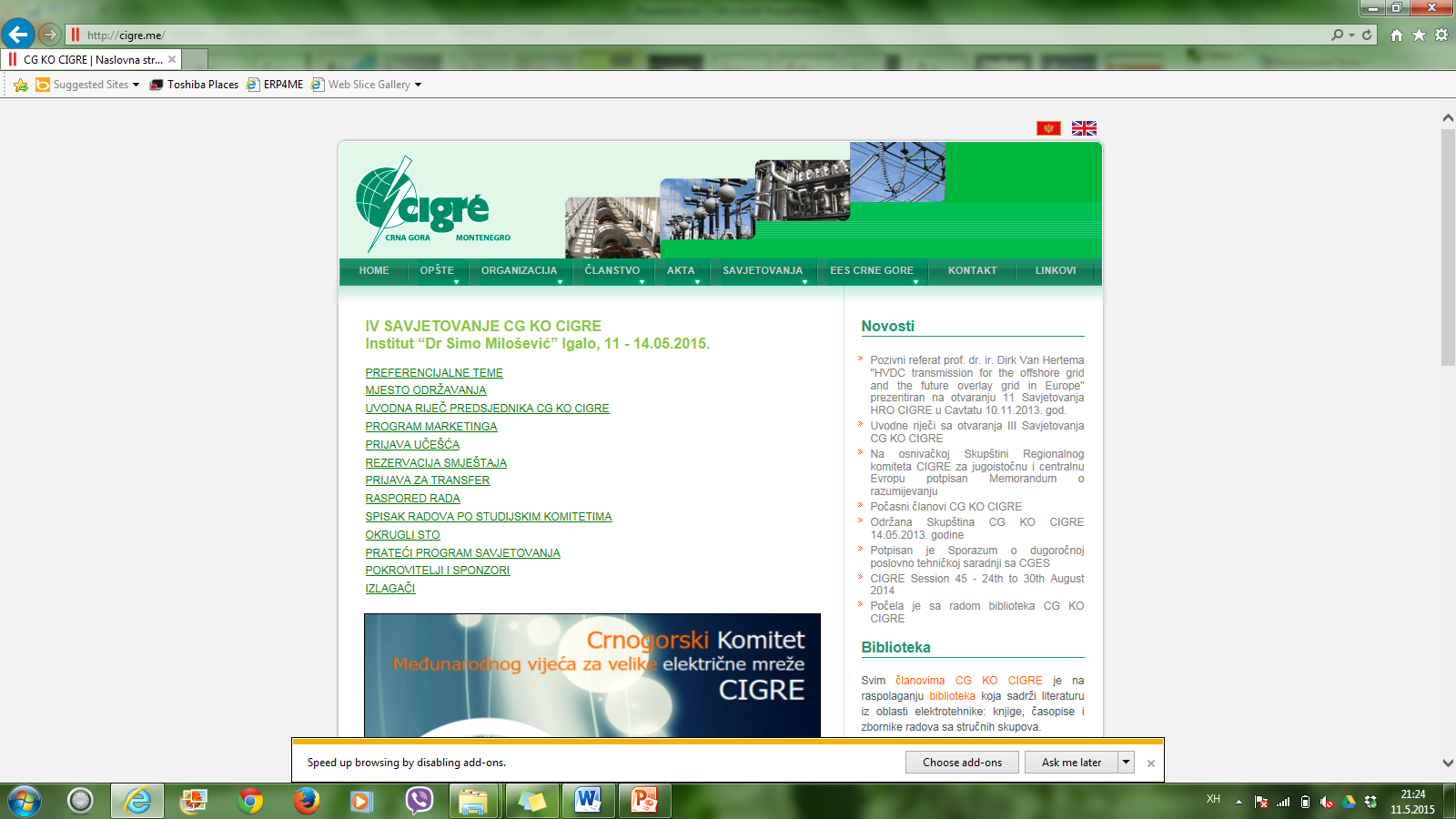 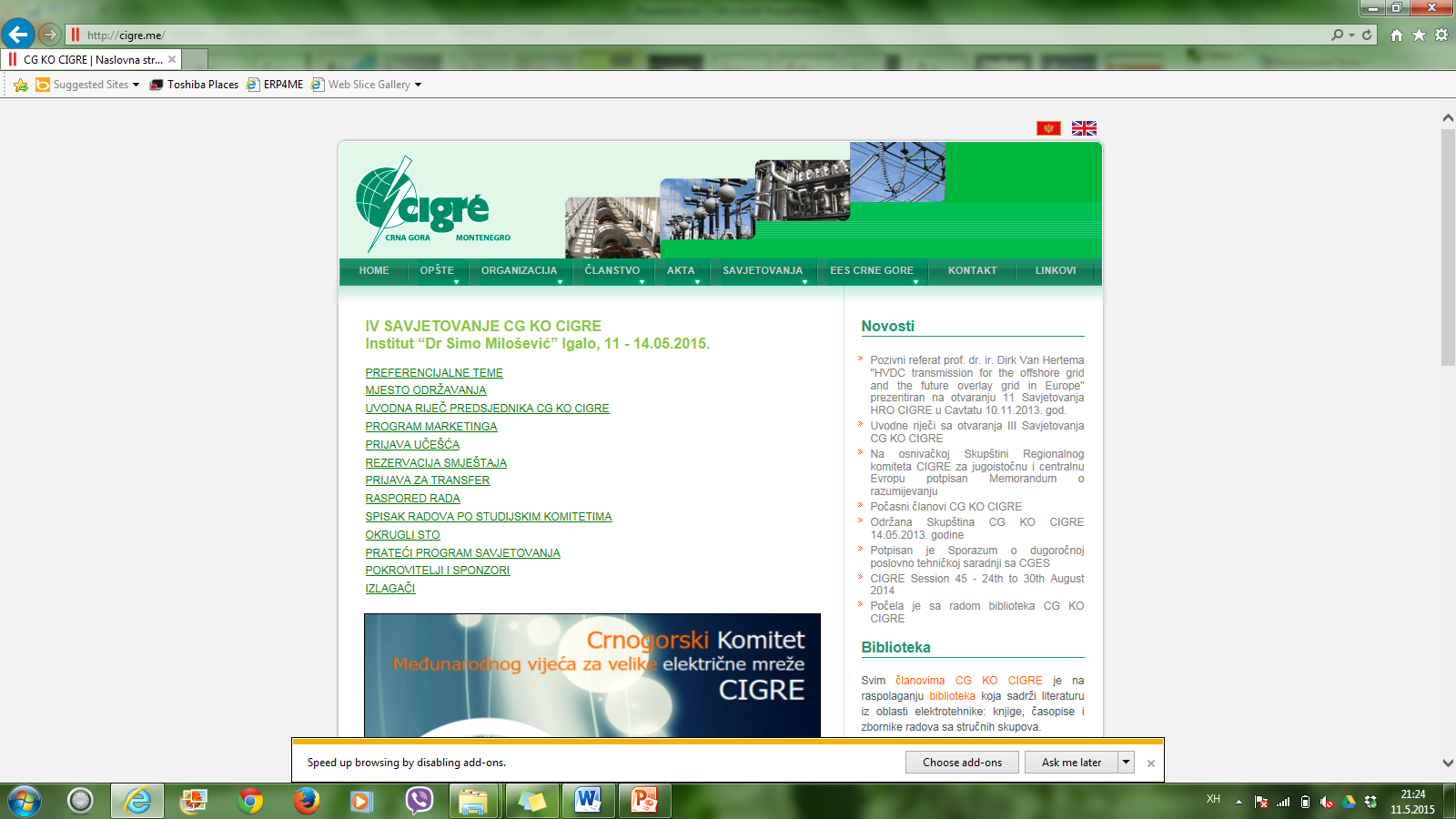 Zaključci  1/3
Početak primjene balansnog mehanizma u njegovom punom kapacitetu, koji se u Crnoj Gori dogodio u oktobru 2013. godine, jedan je od najznačajnijih momenata deregulacije elektroenergetskog sektora zemlji. 
Iako je period primjene od godinu ipo dana pokazao čitav niz nedostataka, može se konstatovati da su osnovni ciljevi primjene – identifikacija odgovornosti balansno odgovornih subjekata i pokrivanje troškova balansiranja sistema - postignuti. 
Pa ipak, za funkcionalan balansni mehanizam koji uvažava realne potrebe sistema, stimuliše razvoj tržišta i na pravedan način alocira troškove, neophodno je značajno izmijeniti sadašnje rješenje.
13
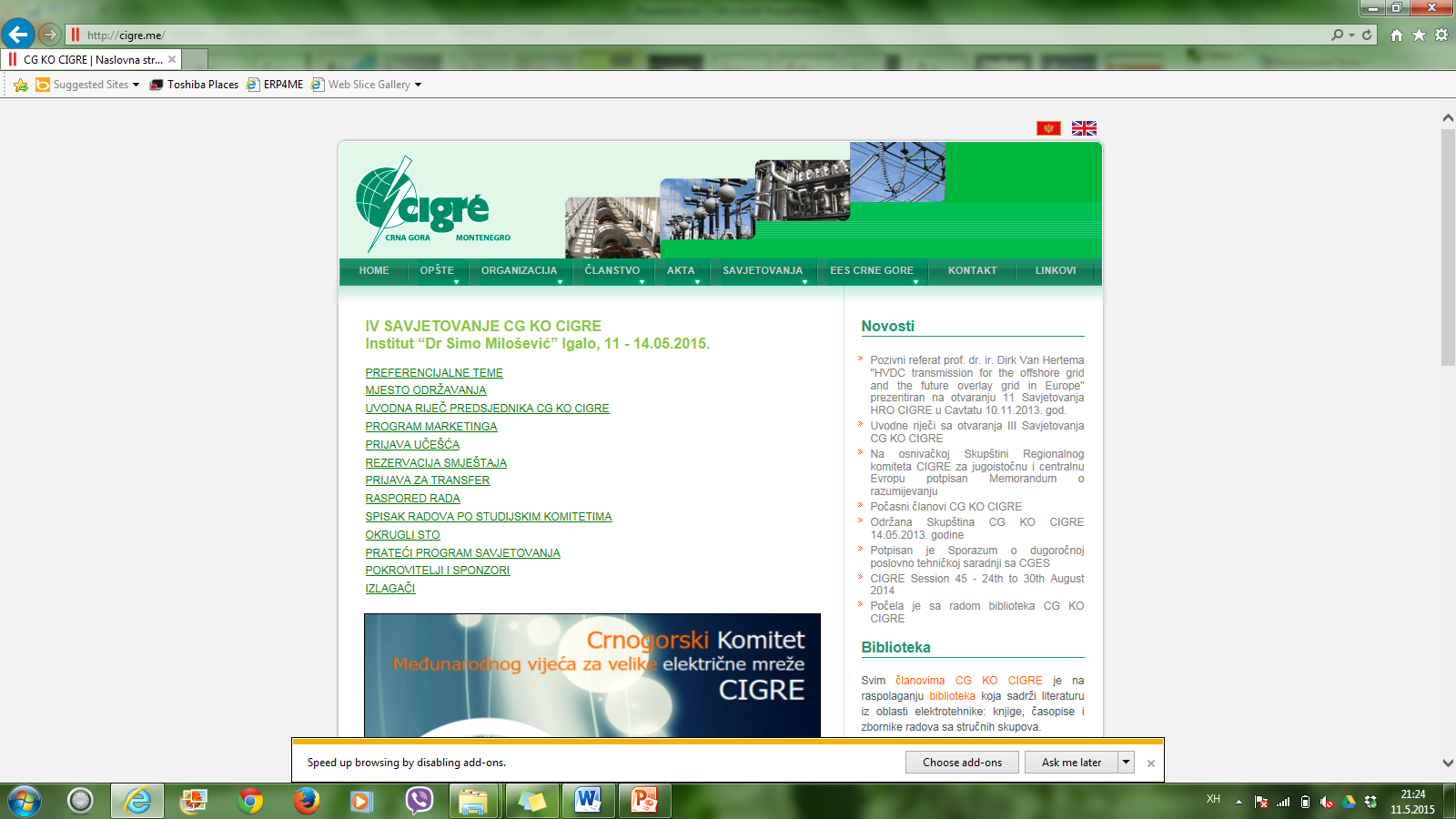 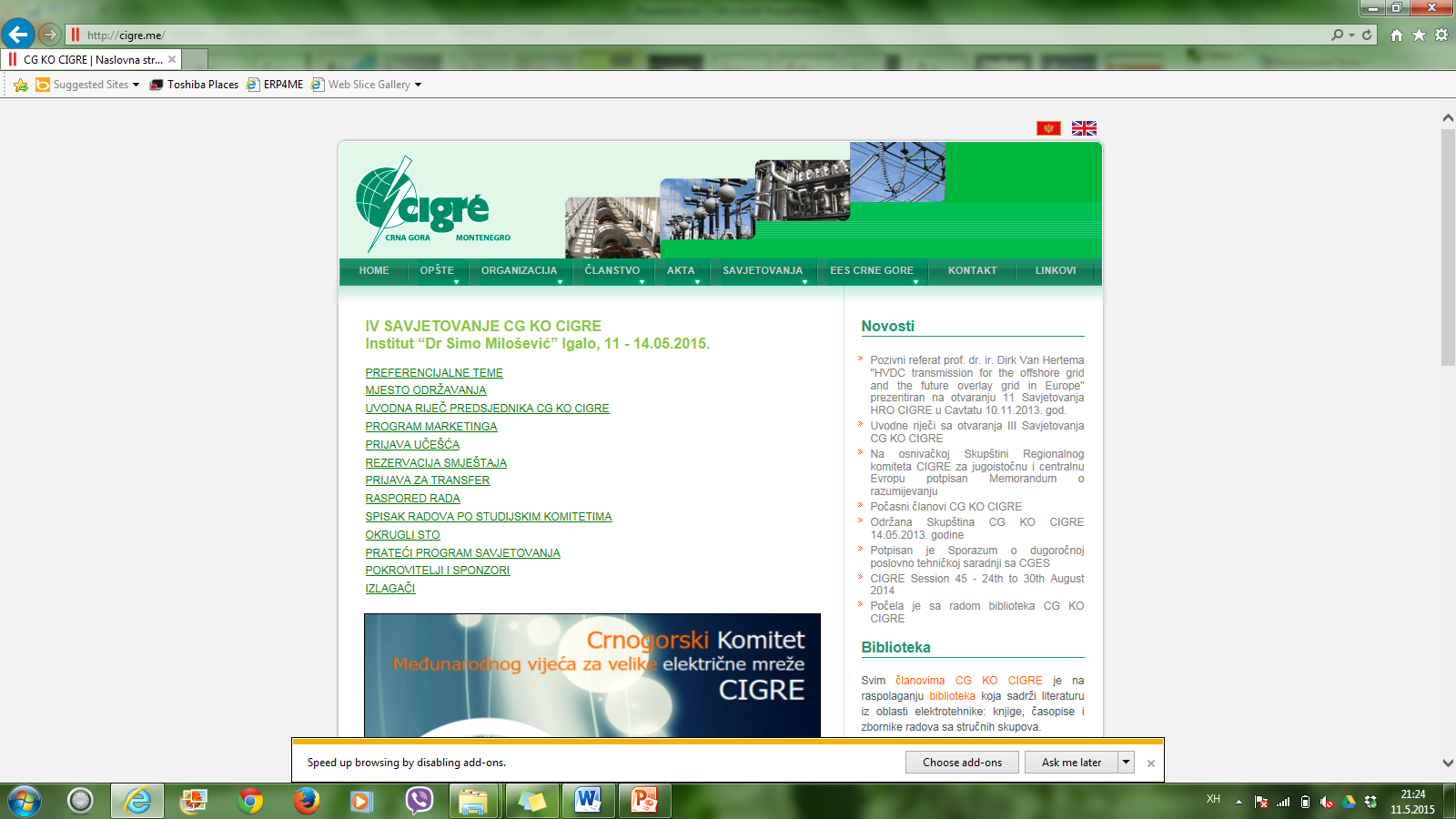 Zaključci  2/3
Crnogorski elektoenergetski sistem jeste specifičan i kao takav zahhtijeva atipična rješenja i kada je u pitanju balansni mehanizam. 
Jedan dio primijenjenih atipičnih rješenja pokazao se kao funkcionalan i poželjan je nastavak njihove primjene, dok je druga rješenja potrebno hitno zamijeniti funkcionalnijim.
Ovlašćenje preneseno na pružaoca sistemske usluge da samostalno određuje cijenu energije angažovane u tercijarnoj regulaciji, uz široko postavljena regulatorna ograničenja, pokazalo se funkcionalnim i bez negativnog uticaja na druge tržišne učesnike, pa ga je potrebno zadržati i u budućim verzijama balansnog mehanizma.
14
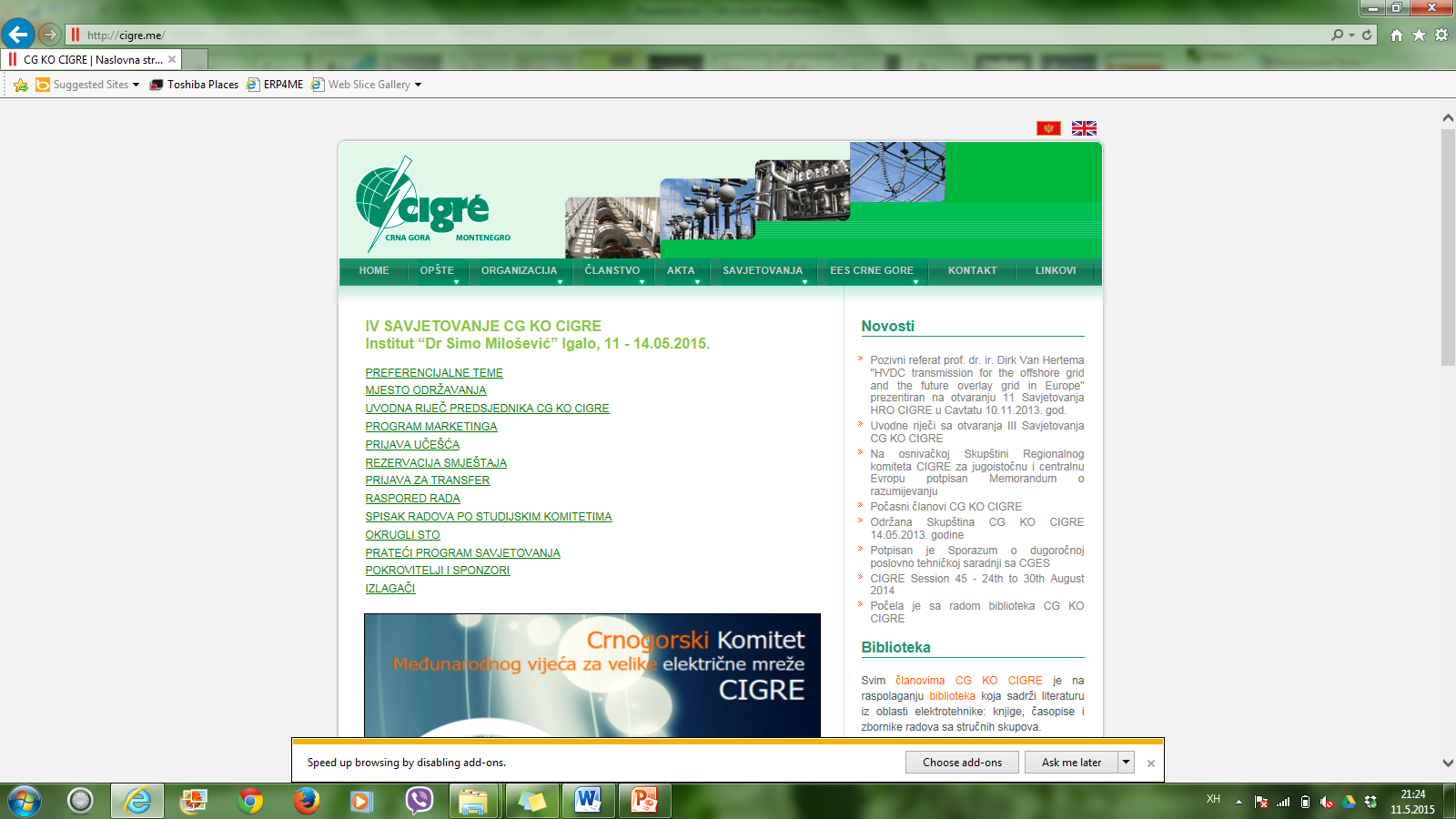 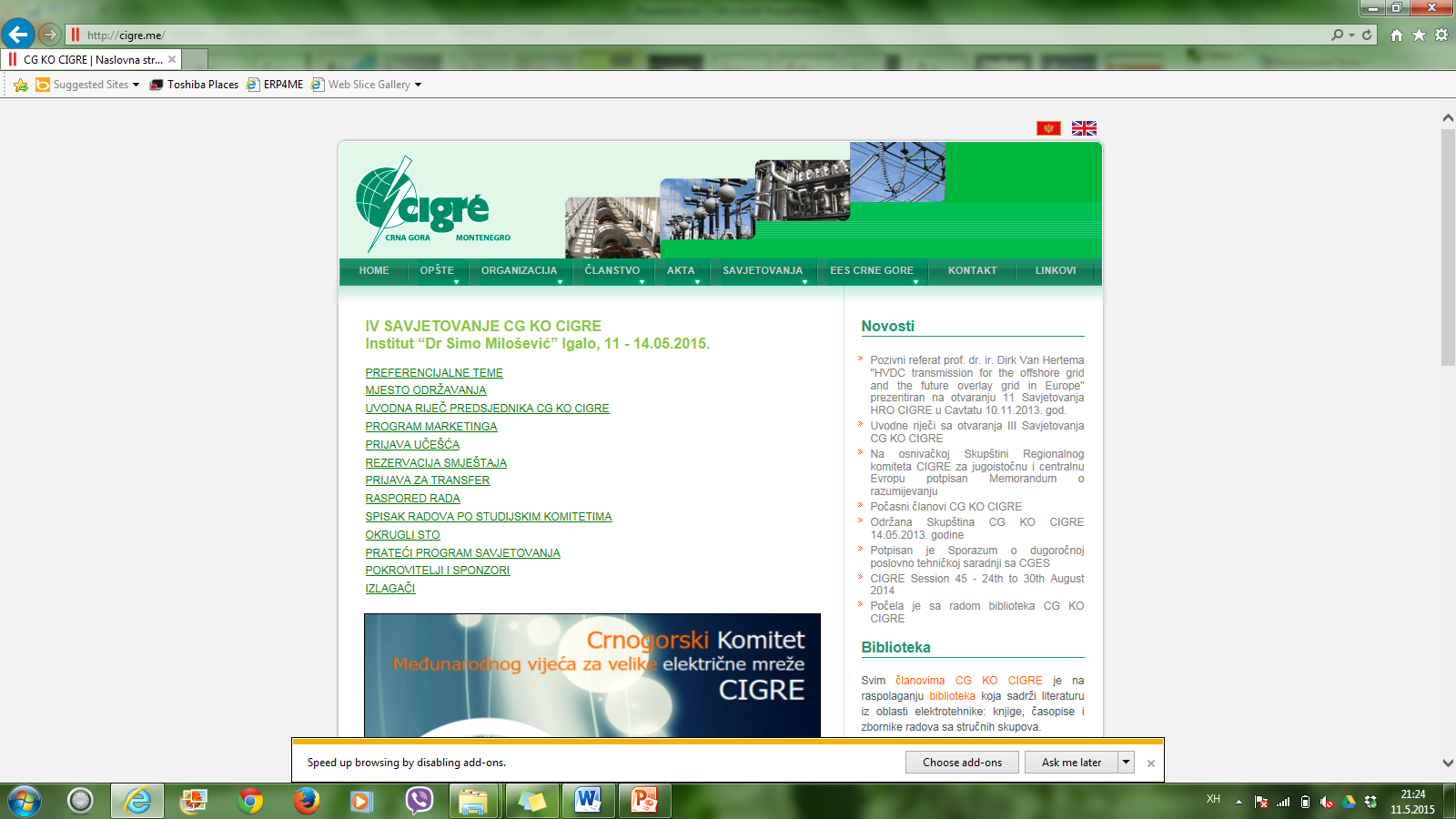 Zaključci  3/3
Nedostatak tretmana programa kompenzacije neželjenih odstupanja između operatora prenosnih sistema u interkonekciji je propust domaćeg zakonskog okvira i neophodno ga je hitno ispraviti. 
Neplaćanje energije preuzete ili isporučene angažovanjem sekundarne regulacije uvodi ozbiljnu distorziju balansog mehanizma. Zbog toga je neophodno energiju proizvedenu angažovanjem sekundarne regulacije tretirati na način identičan kod tercijarne regulacije.
Zone tolerancije koje se primjenjuju u crnogorskom balansnom mehanizmu destimulativno djeluju na nove tržišne učesnike prosječne veličine i značajan su faktor stvaranja viška sredstava u fondu balansnog mehanizma.
15
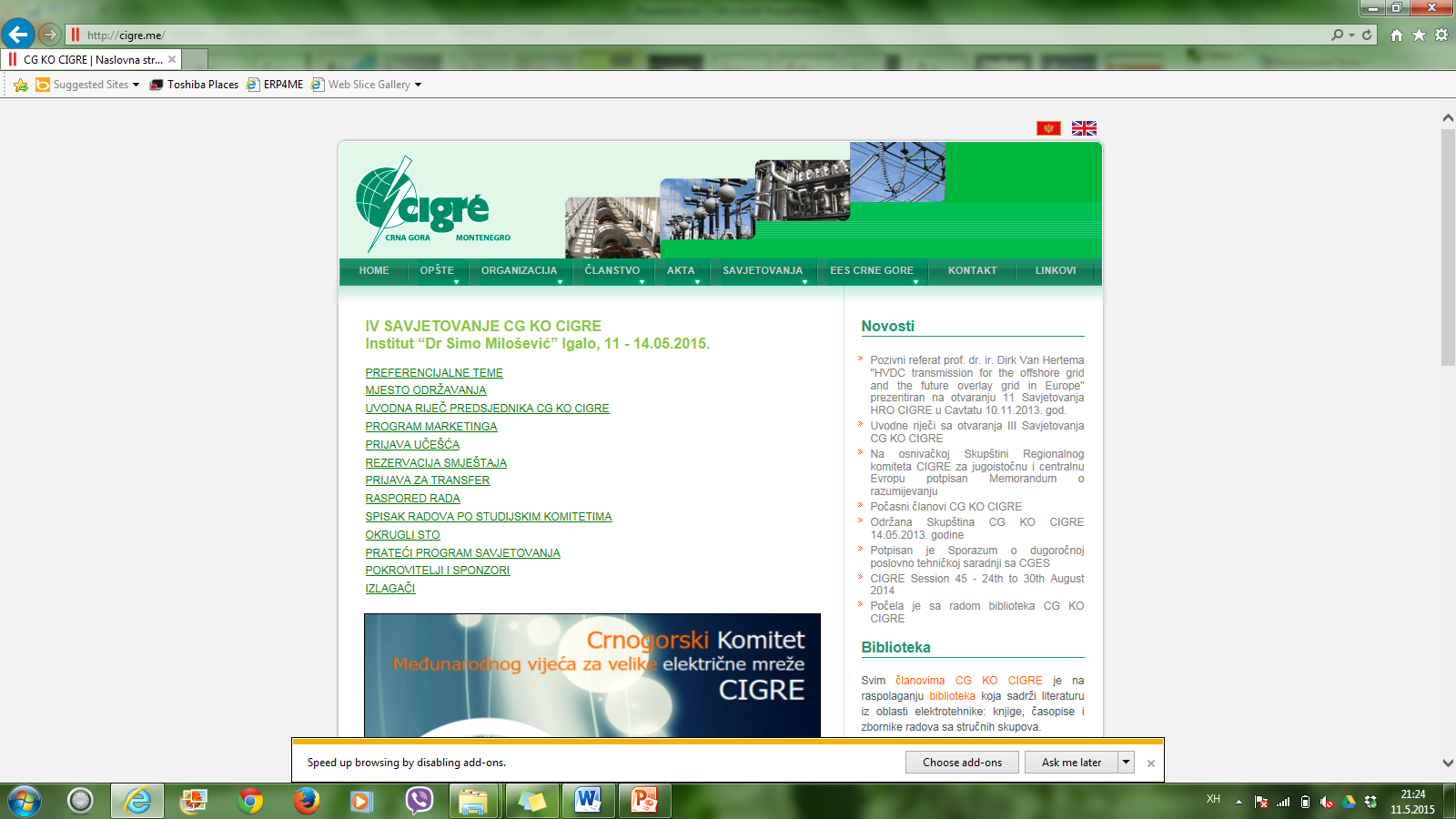 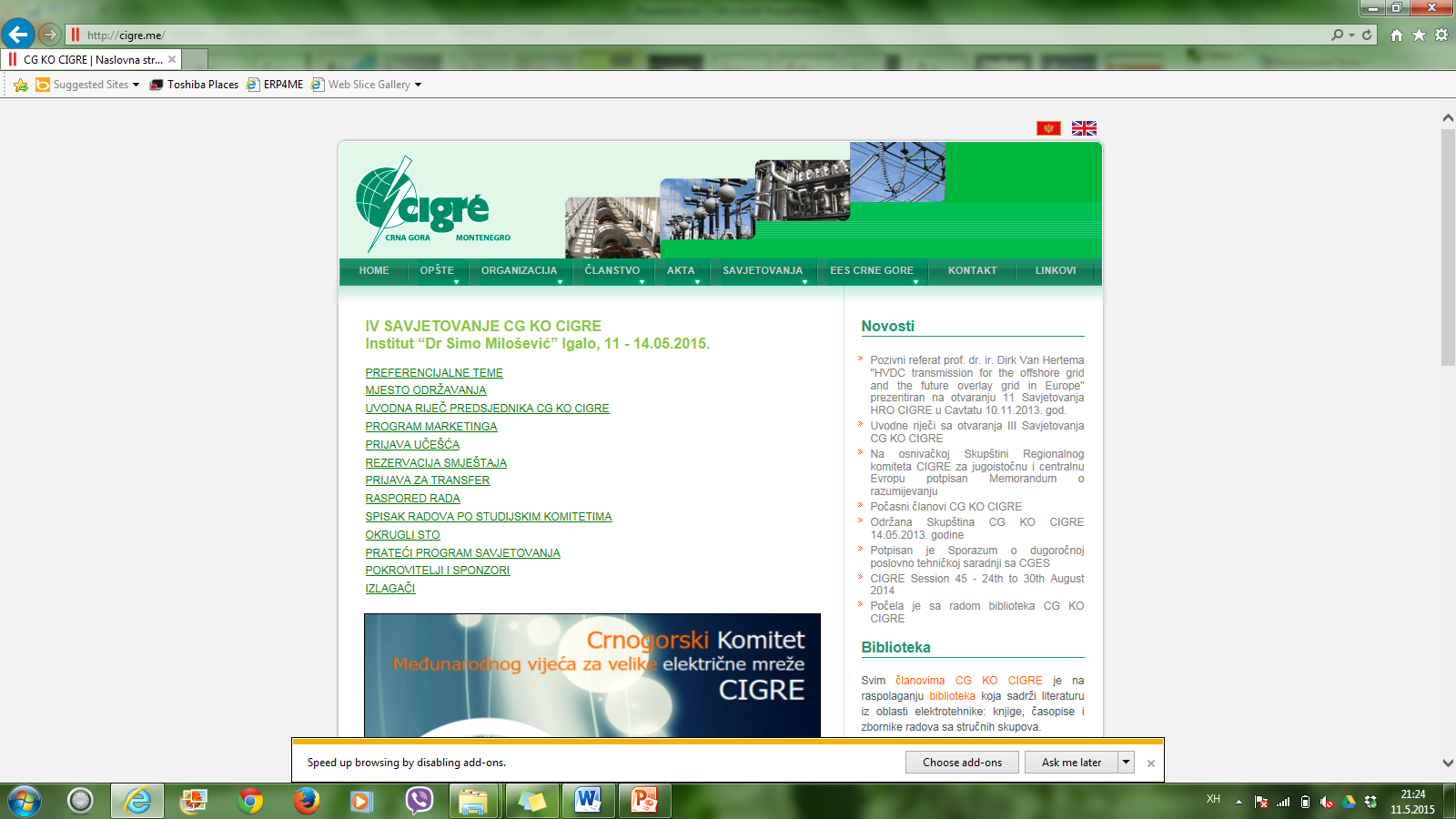 STK C5
IV SAVJETOVANJE              Igalo, 11.-14.5.2015.
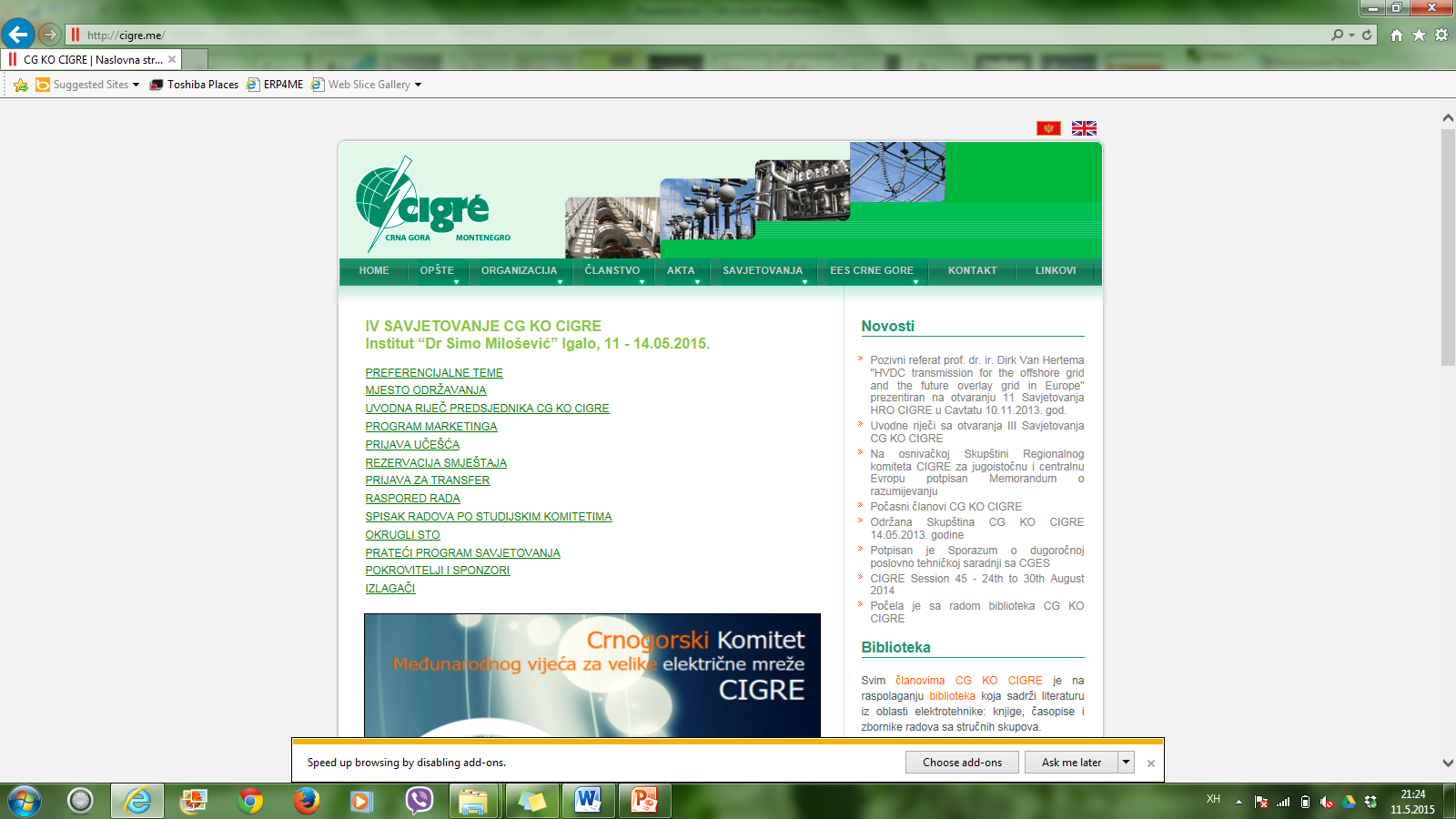 Pitanja recenzenta   1/3

Kakve i kolike su mogućnosti da se regulacione sposobnosti HE Piva stave u funkciju crnogorskog EES-a sa tehničkog, cjenovnog i vremenskog stanovišta?
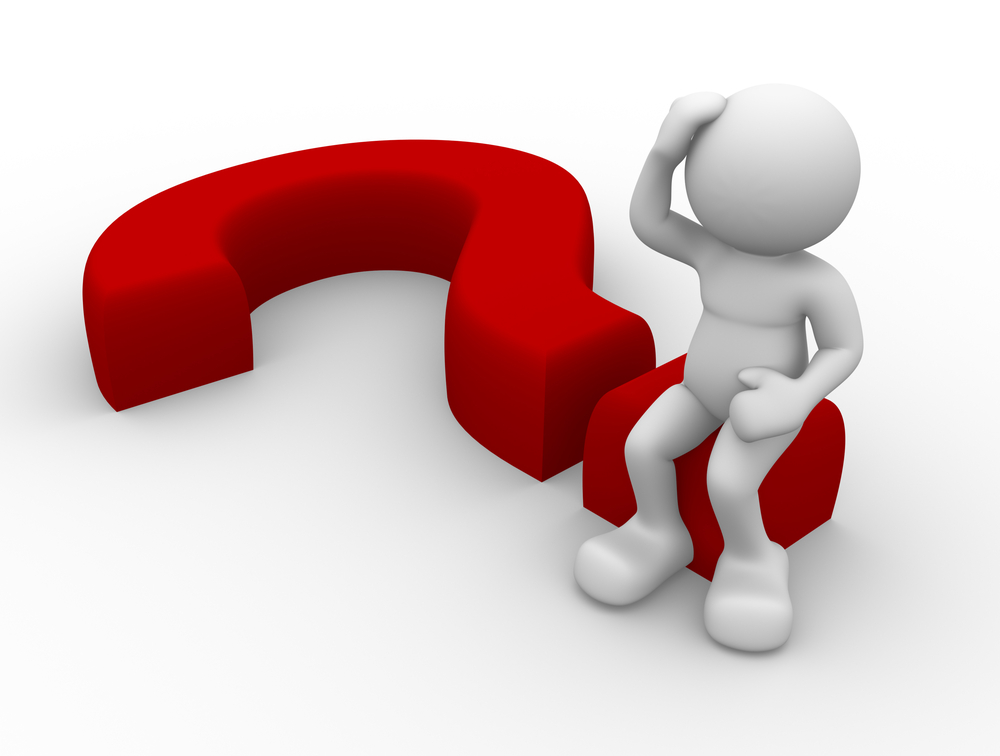 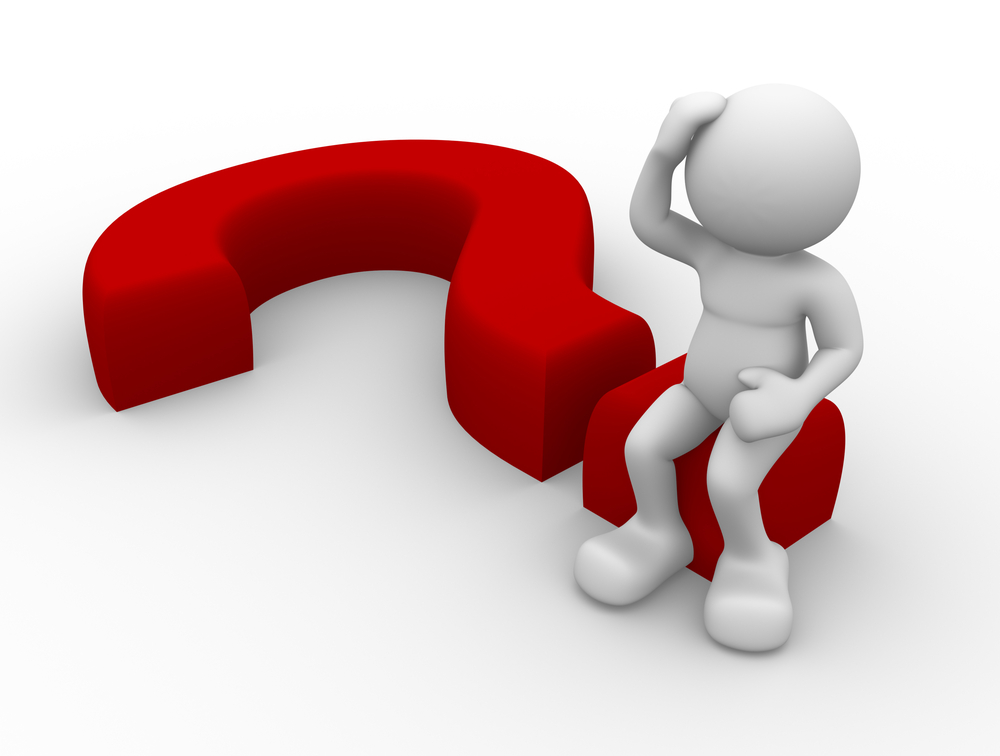 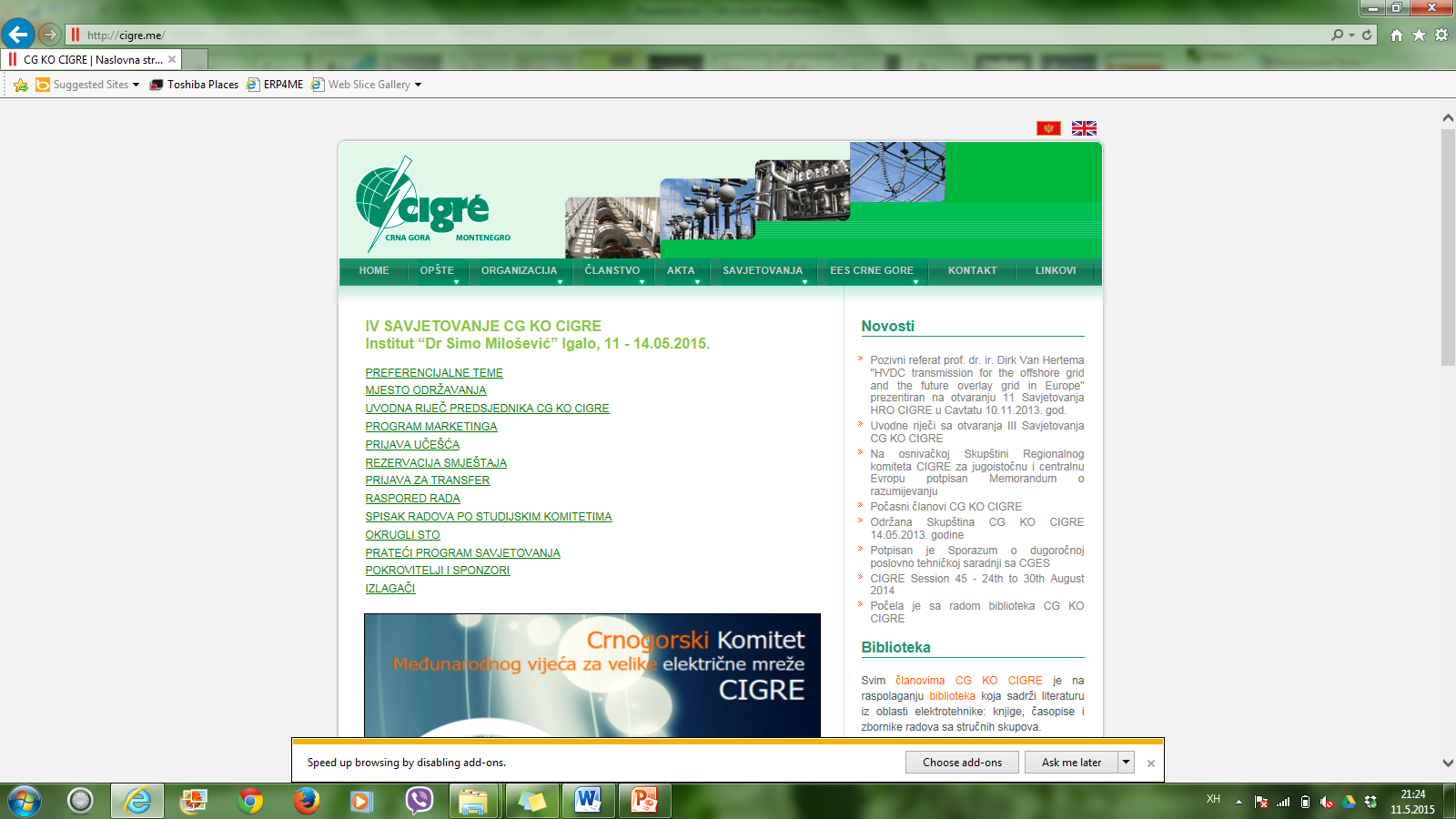 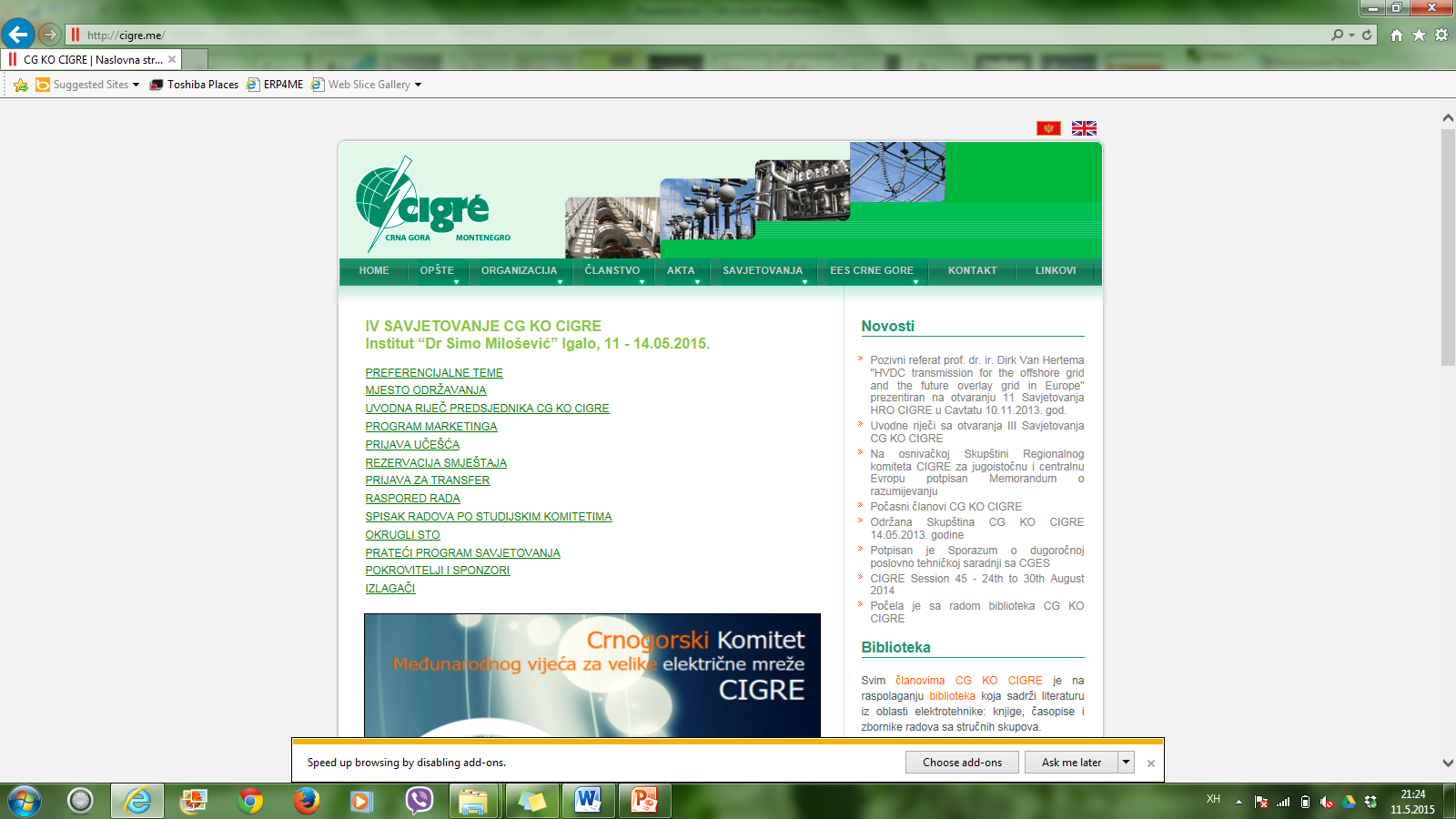 STK C5
IV SAVJETOVANJE              Igalo, 11.-14.5.2015.
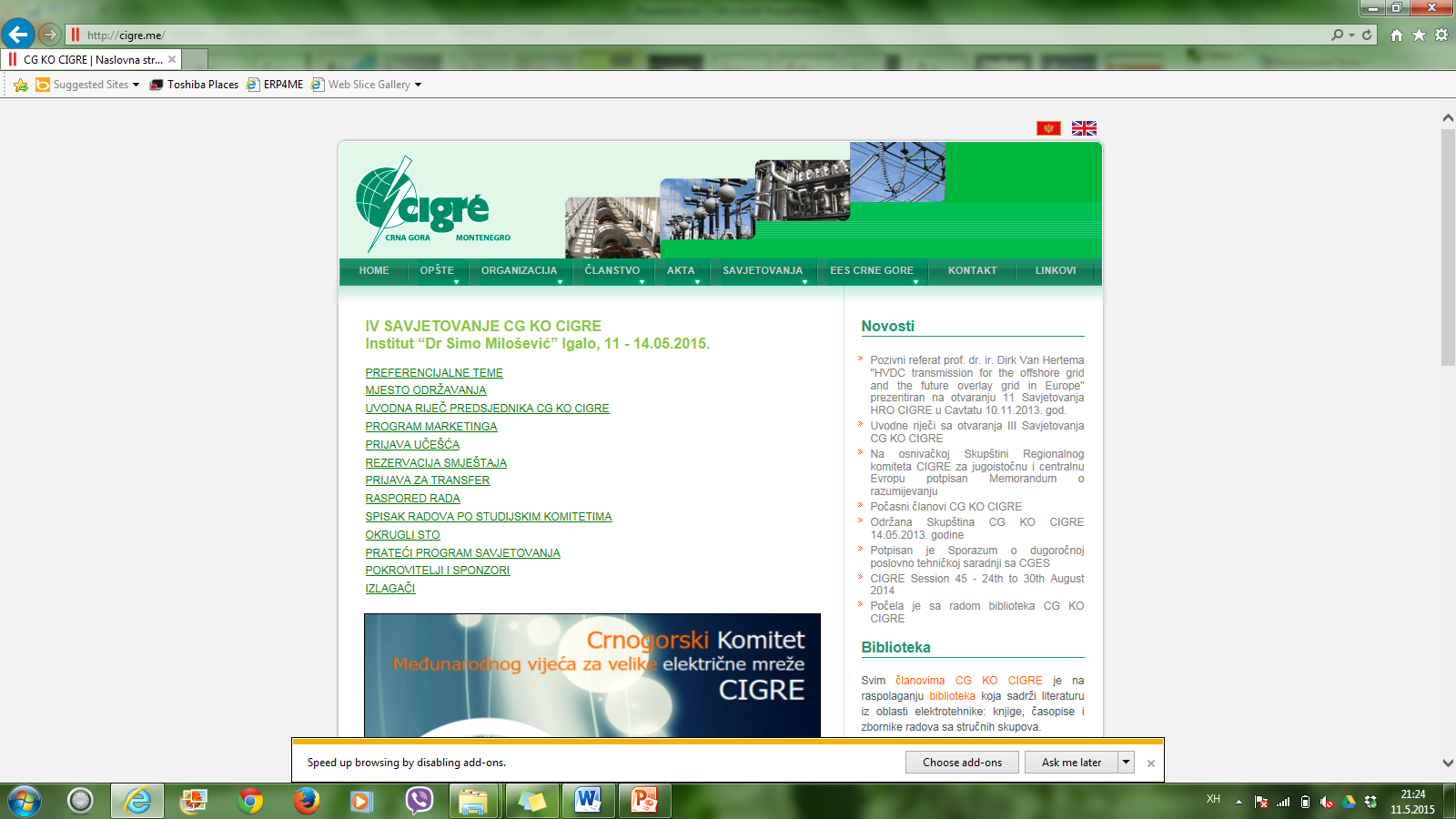 Pitanja recenzenta   2/3

Da li postoji opasnost da, u uslovima uspotavljanja pune konkurencije na tržištu električne energije, izgradnje novih proizvodnih objekata kao nezavisnih preduzeća i sl., tj. pojave većeg broja balansno odgovornih subjekata dođe do ‘’zloupotrebe’’ balansnog mehanizma ukoliko se primijene rešenja koja ne karakterišu ‘’izuzetno oštre zone tolerancije odstupanja balansno odgovornih grupa i cijene odstupanja koje zavise i od nivoa odstupanja balansno odgovornih strana’’? (Pod zloupotrebom se podrazumijeva svjesno i namjerno balansno odstupanje balansno odgovornog subjekta u sličajevima kada mu je jeftinija balansna električna energija nego ona koju može kupiti na tržištu).
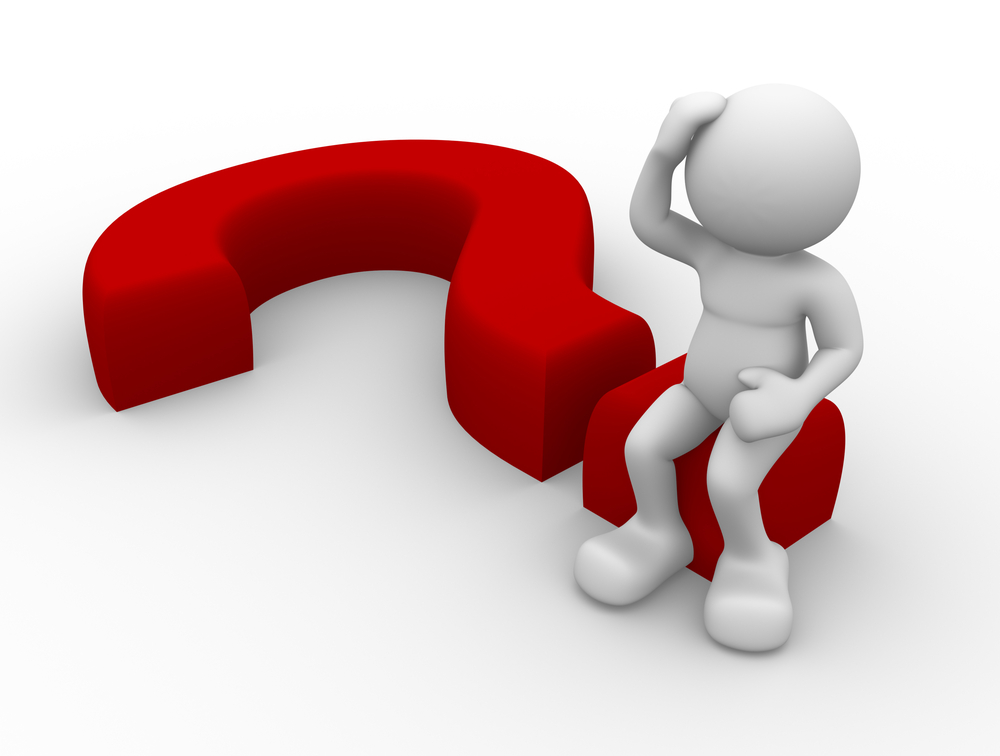 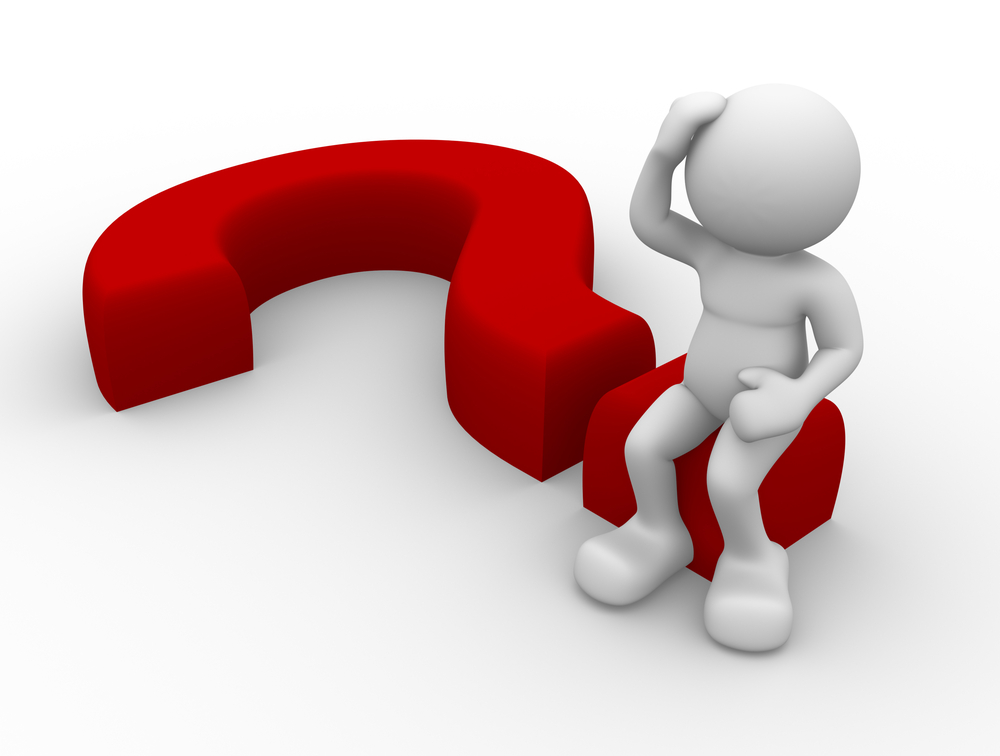 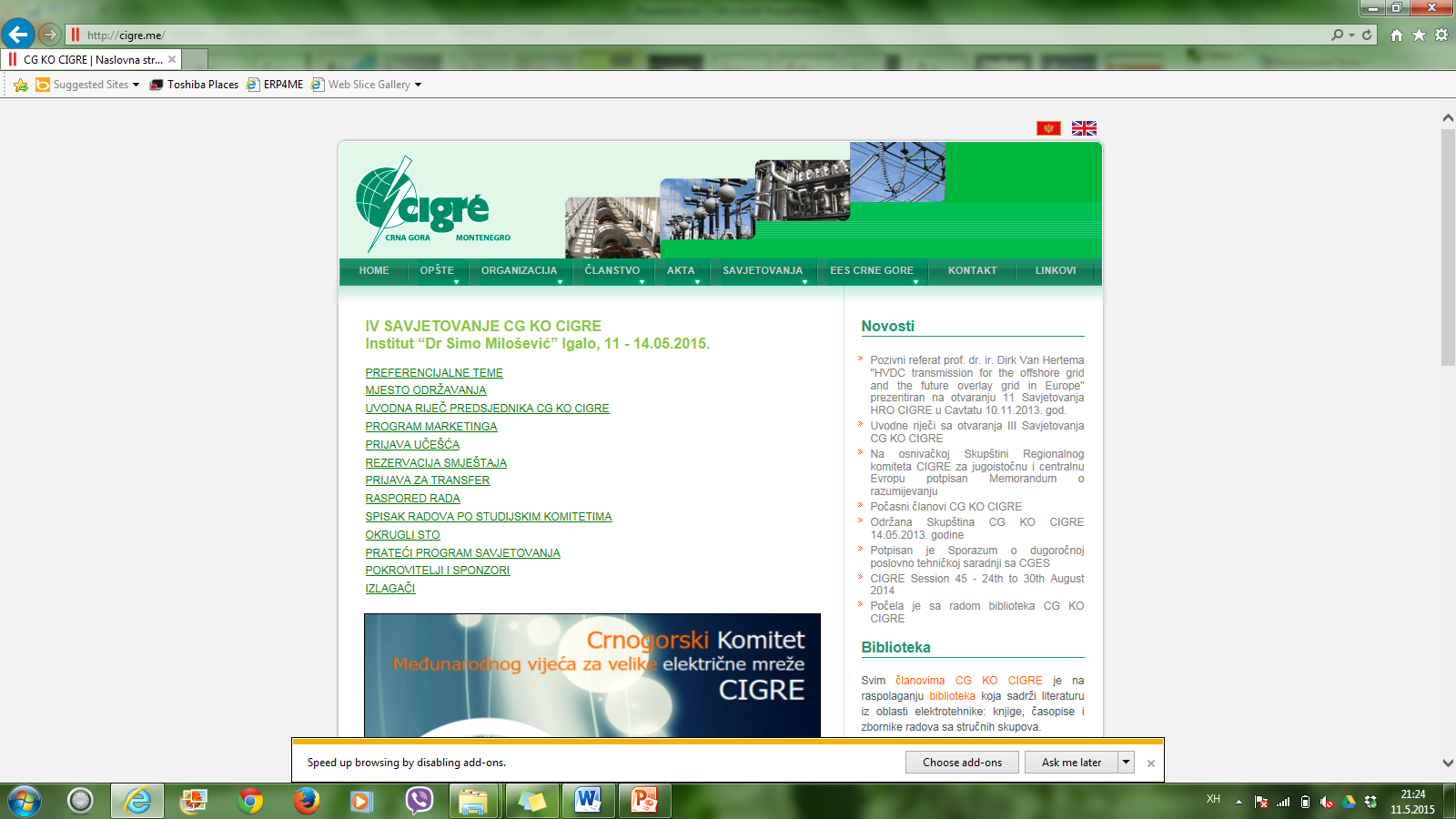 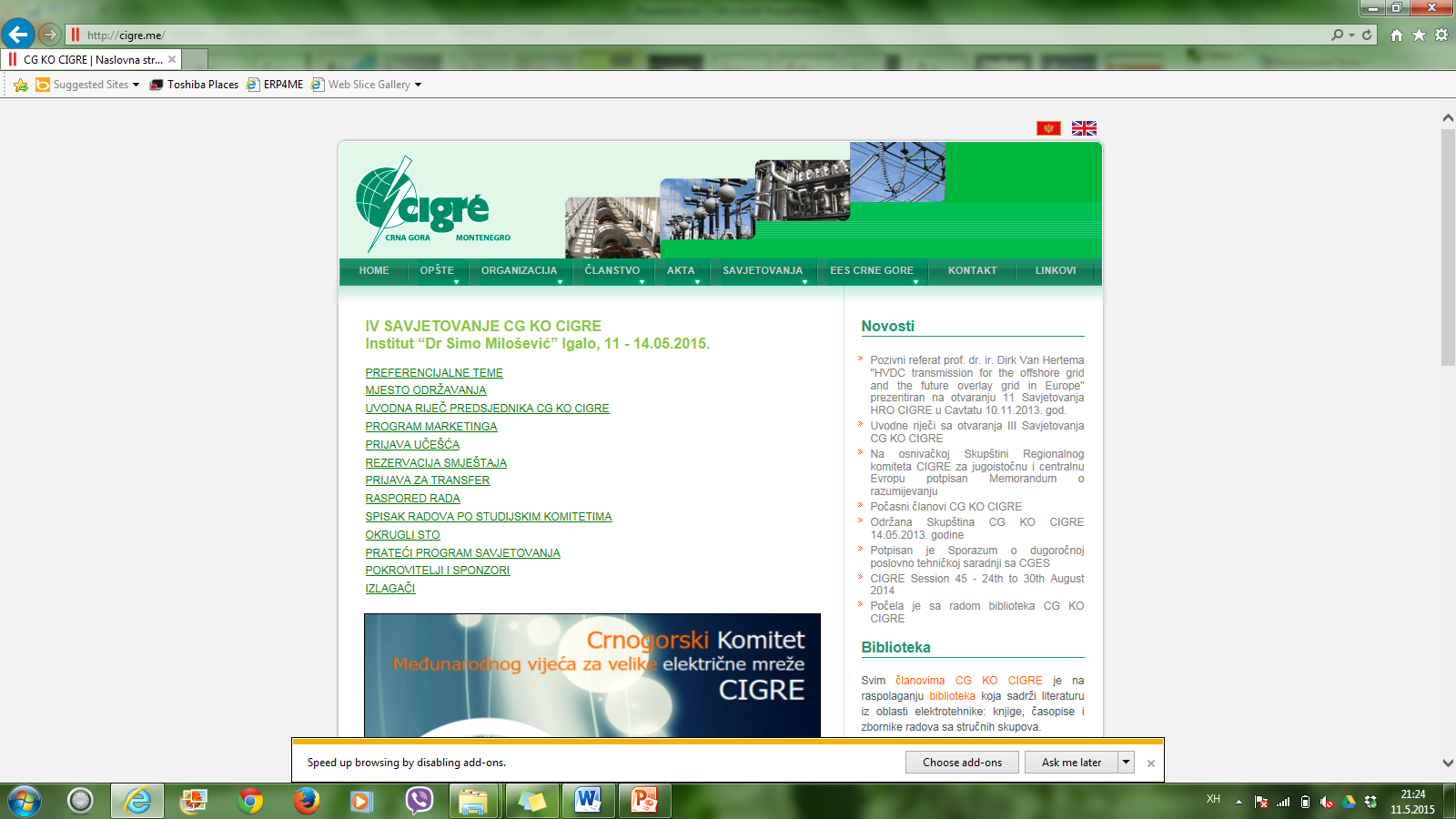 STK C5
IV SAVJETOVANJE              Igalo, 11.-14.5.2015.
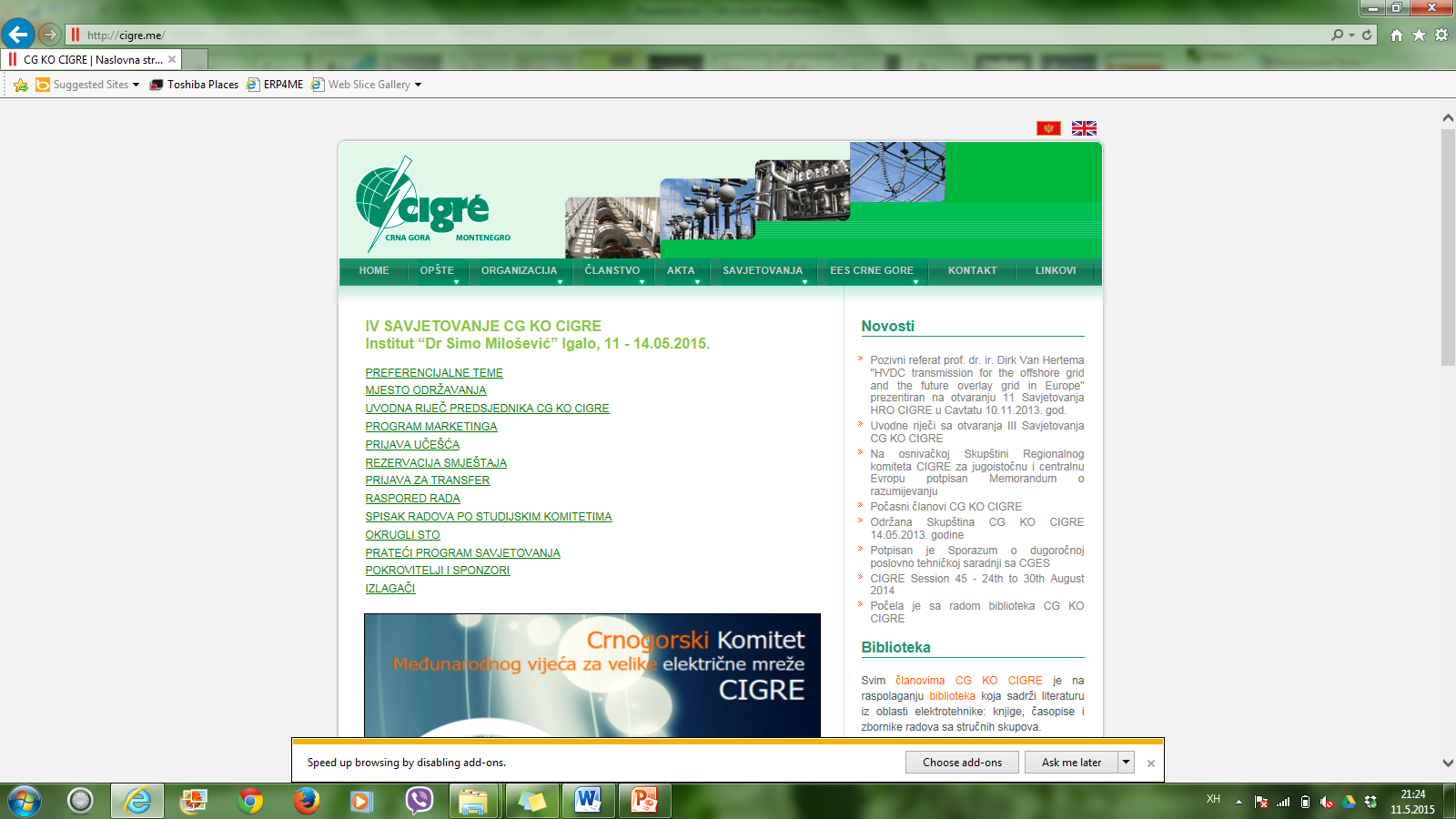 Pitanja recenzenta   3/3

Zašto, u okviru prepoznavanja nedostataka u primjeni balansnog mehanizma, nije navedena cijena Cneg  koja je definisana u Metodologiji i utvrđena na nerealno niskom nivou (Cneg = 0,3 Cp), što, uz činjenicu da OPS nije dužan da plaća električnu energiju koja je ‘’gurnuta’’ u interkonektovani sistem, direktno utiče na stvaranje viškova sredstava u fondu balansnog mehanizma?
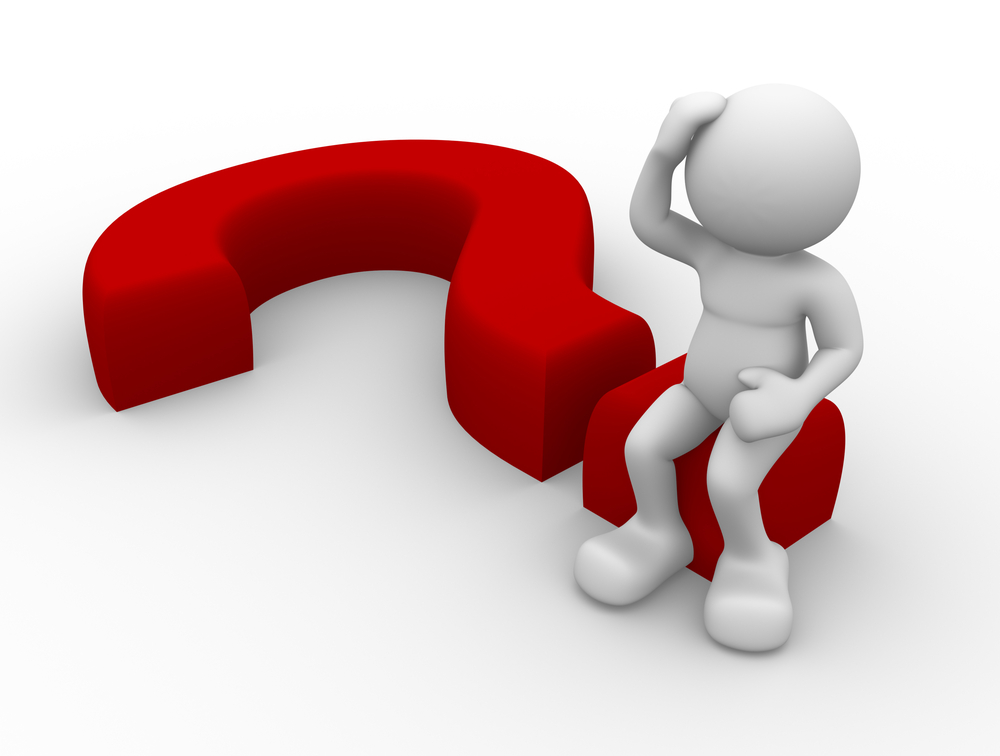 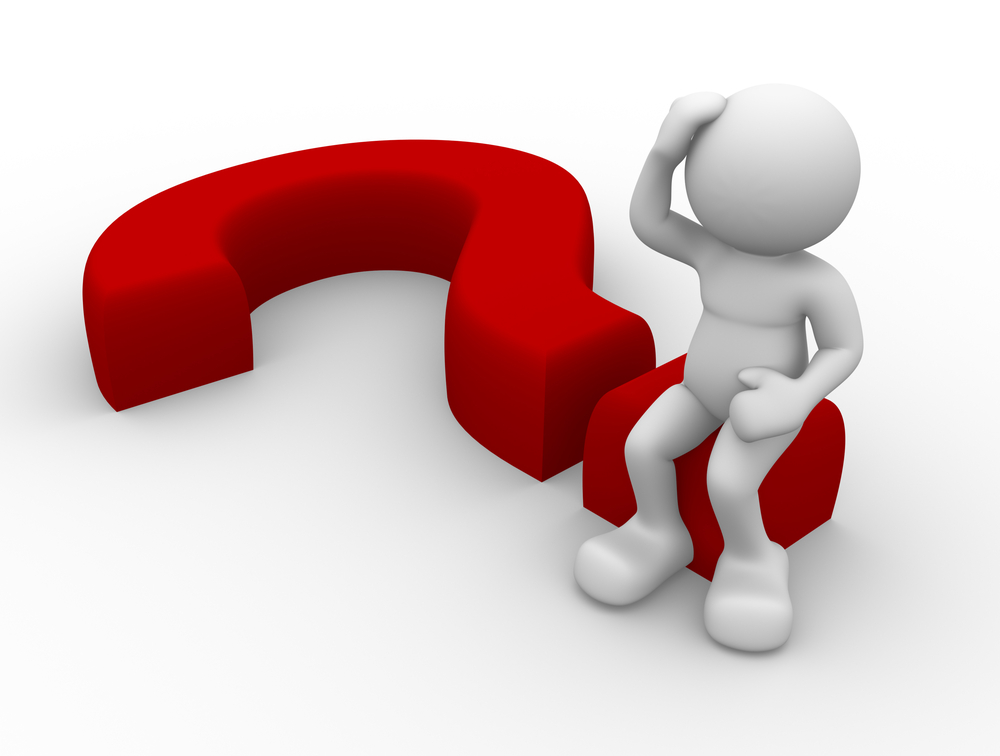